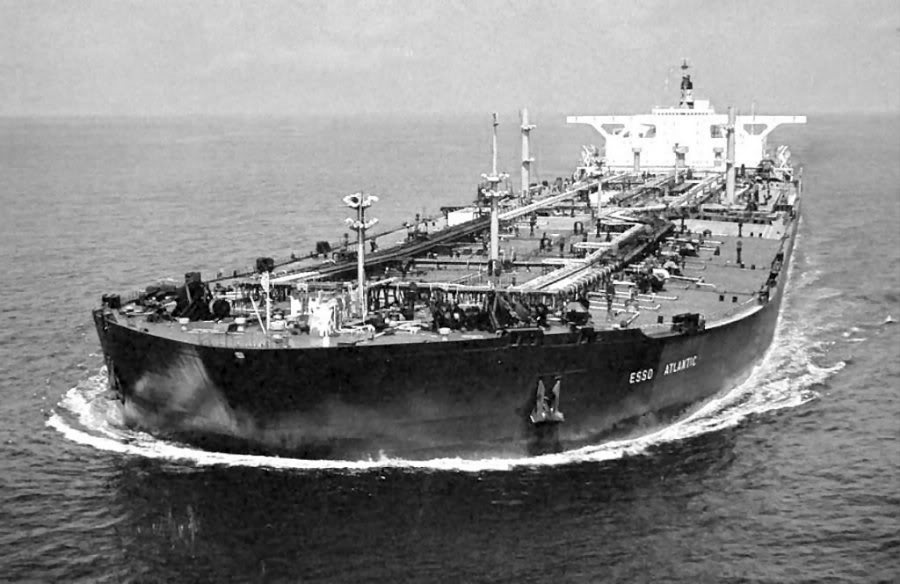 What ExxonMobil did, and why it matters
Naomi Oreskes  and Geoffrey Supran 
History of Science, Harvard University
[Speaker Notes: Naomi Oreskes
Geologist, Earth Historian(These are her slides from the presentation given at the Midwest Renewable Energy Fair, Saturday, June 22 2019 at 1:00 p.m.)
(This is her bio from the Energy Fair’s website.)

Naomi Oreskes, Ph.D. is the author of The Scientific Consensus on Climate Change, which laid to rest the idea that there was significant disagreement in the scientific community about the reality of global warming and its human causes.

Since its publication, the essay has been widely cited by scientific and political leaders – including Sir David King, science advisor to Tony Blair – in The New Yorker, USA Today, National Geographic, and Parade, in the Royal Society’s publication, A Guide to Facts and Fictions About Climate Change, and, most notably, in Al Gore’s film, An Inconvenient Truth. In an interview on NPR, the former Vice President told Terry Gross that, when he goes on the road, the single item that provokes the most discussion is his analysis of this study.

Professor Oreskes teaches the History of Science and Affiliated Professor of Earth and Planetary Sciences at Harvard University. She recently arrived at Harvard after spending 15 years as Professor of History and Science Studies at the University of California, San Diego, and Adjunct Professor of Geosciences at the Scripps Institution of Oceanography. Professor Oreskes’s research focuses on the earth and environmental sciences, with a particular interest in understanding scientific consensus and dissent. She has held grants from the National Science Foundation, the National Endowment for the Humanities, and the American Philosophical Society, and is listed in Who’s Who in America and Who’s Who in Science and Engineering. Her op-ed pieces have appeared in The Washington Post, The Los Angeles Times, The Times (London), Nature, Science, The New Statesman, Frankfurter Allgemeine, and elsewhere.

Professor Oreskes’s books include The Rejection of Continental Drift: Theory and Method in American Earth Science, Science Without Laws: Model Systems, Cases, Exemplary Narratives, and Plate Tectonics: An Insider’s History of the Modern Theory of the Earth, which was cited by Library Journal as one of the best science and technology books of 2002, and by Choice as an outstanding academic title of 2003. Her latest book is Merchants of Doubt: How a Handful of Scientists Obscured the Truth on Issues from Tobacco Smoke to Global Warming, co-written with Erik M. Conway, was shortlisted for the Los Angeles Time Book Prize and received the 2011 Watson-David Prize from the History of Science Society.

Professor Oreskes was recently featured in the New York Times, which called her “a lightning rod in a changing climate.” Climate researchers Benjamin D. Santer and John Abraham say, “her courage and persistence in communicating climate science to the wider public have made her a living legend among her colleagues.” Her writing on climate change can also be found in the introduction of Pope Francis’s new book Encyclical on Climate Change and Inequality, out in August 2015.]
We all know the concept of a Good News/ Bad News storyClimate Change is a Bad News/ Good News/Bad News Story
Climate change is real, it’s underway, and  it’s already hurting us.  Here and now.
Clean Energy Revolution  is underway. 
Wind and solar are better and cheaper, and they are available here and now,.
The Fossil Fuel Industry stands in our way.

For thirty years, the industry has promoted confusion about climate change, and  blocked our path to a clean energy future.
I’m a historian.But I am not just interested in past.
I’m interested in the present and future, too.

Continued obstruction by fossil fuel industry motivated me to understand and expose how the fossil fuel industry has misled the American people about climate change.
Because until we fully recognize and come to grips with the role they have played, they will continue to obstruct progress.

We won’t get the clean energy future we need and deserve.
Have communications about climate change 
by ExxonMobil and other fossil fuel companies 
misled customers, shareholders, or the public?
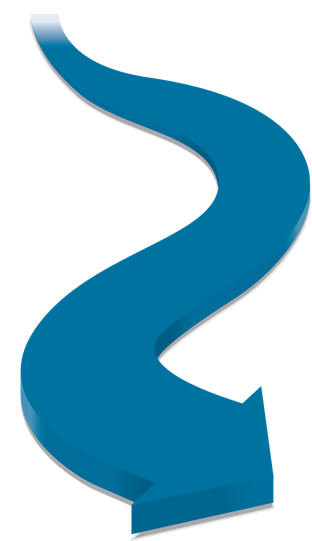 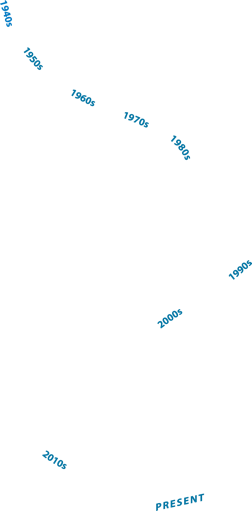 A timeline of climate denial.

Fact: The fossil fuel industry has known about the threat of climate change for a long time
Adapted from original graphic. 
Paul Horn/ICN not responsible for any changes.
PAUL HORN /InsideClimate News
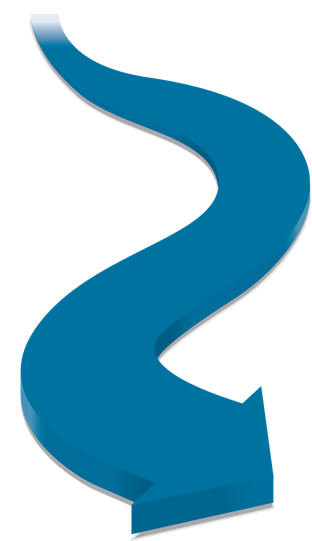 1954: American Petroleum Institute alerted its members that burning fossil fuels increasing atmospheric CO2

Based on a very technical observation: changing ratios of carbon isotope in atmosphere
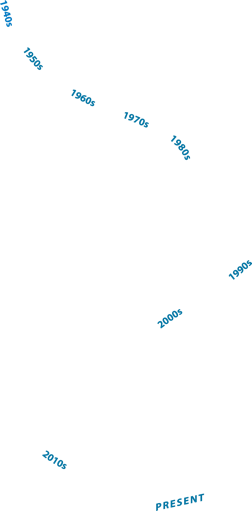 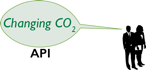 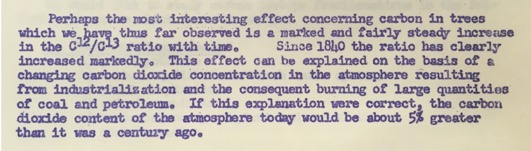 Franta B Nature Clim. Chg. 8, 1024 (2019)
Adapted from original graphic. 
Paul Horn/ICN not responsible for any changes.
PAUL HORN /InsideClimate News
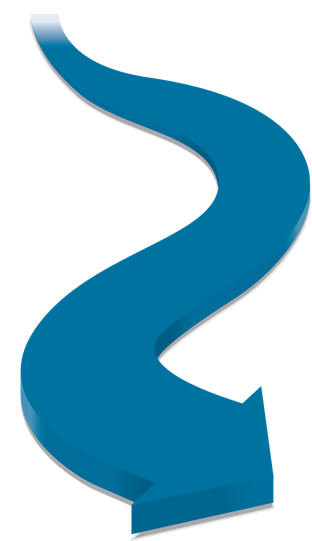 1957: Humble Oil quantifies 
“cumulative mass of fossil carbon dioxide”
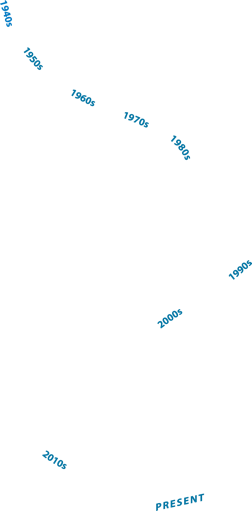 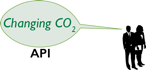 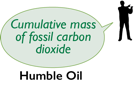 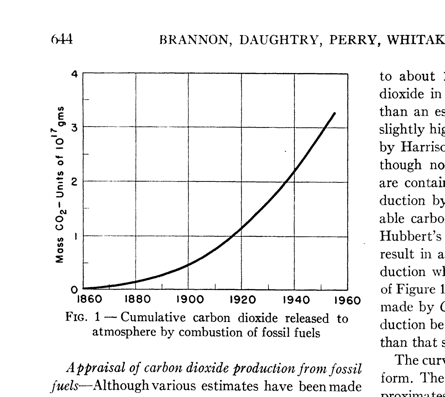 Brannon H R et al. Trans Am. Geophys. Union 643 (1957)
Adapted from original graphic. 
Paul Horn/ICN not responsible for any changes.
PAUL HORN /InsideClimate News
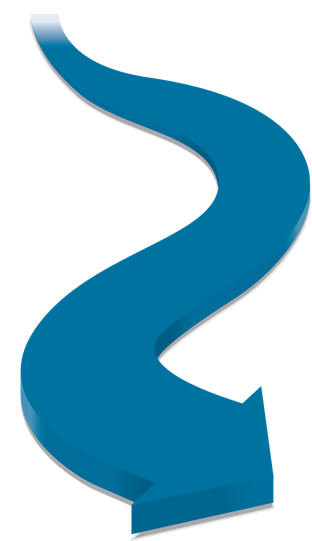 1959: API warned by Edward Teller 
about “greenhouse effect”, 
global warming, sea level rise
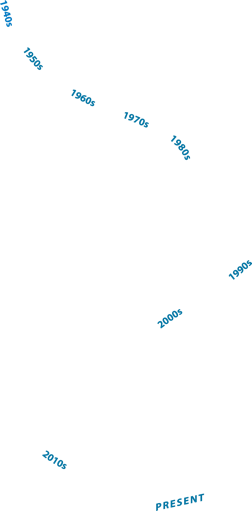 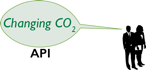 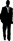 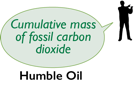 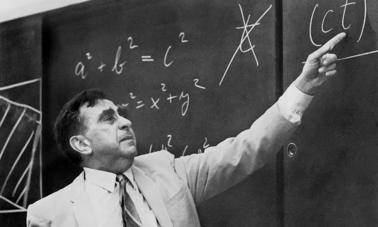 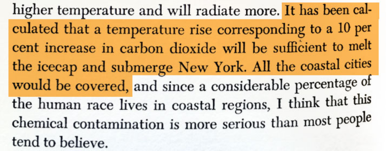 Franta B. The Guardian (1 Jan 2018)
Adapted from original graphic. 
Paul Horn/ICN not responsible for any changes.
PAUL HORN /InsideClimate News
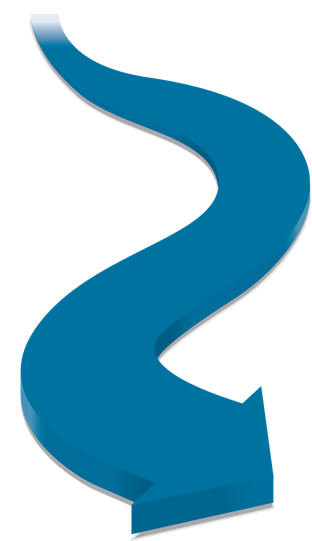 1968/69/72: API-commissioned reports
warn of potentially “severe” climate change
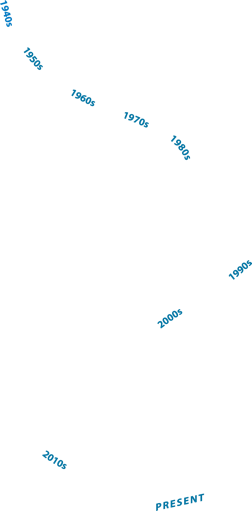 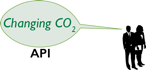 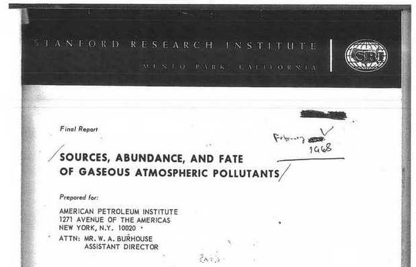 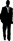 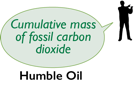 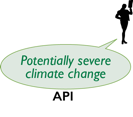 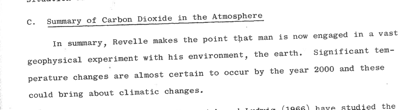 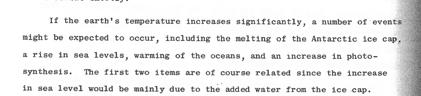 Robinson E, Robbins R C (1968) Sources, abundance, and fate of gaseous atmospheric pollutants. Final report.
Robinson E, Robbins R C (1969) Sources, abundance, and fate of gaseous atmospheric pollutants. Supplement.
Robinson E (1972) Advances in Chemistry 113, 1
Adapted from original graphic. 
Paul Horn/ICN not responsible for any changes.
PAUL HORN /InsideClimate News
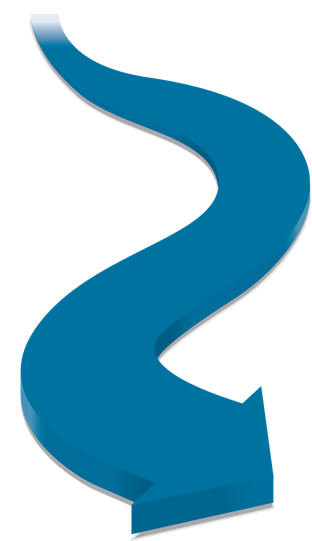 1977: Exxon scientist briefs executives on 
global warming projections & climatic effects
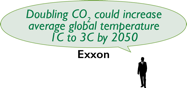 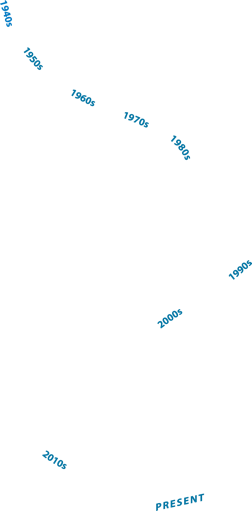 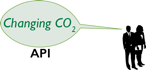 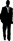 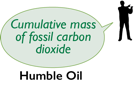 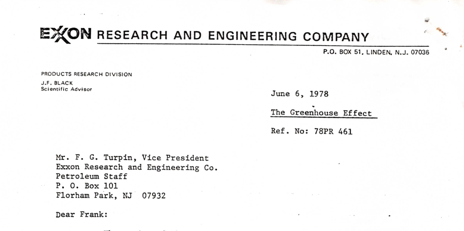 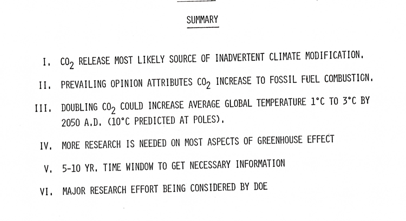 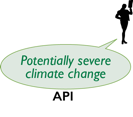 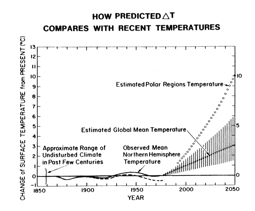 Black J. The Greenhouse Effect (1978)
Adapted from original graphic. 
Paul Horn/ICN not responsible for any changes.
PAUL HORN /InsideClimate News
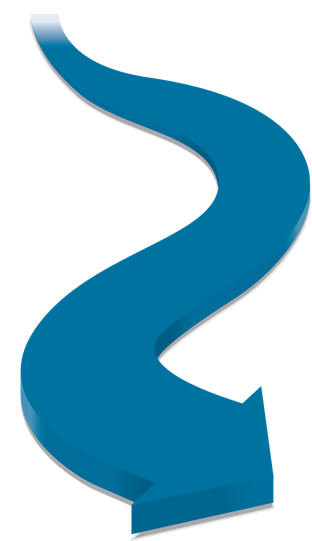 1978-9: Request for a “credible scientific team”
for climate research at Exxon
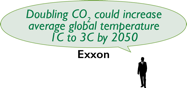 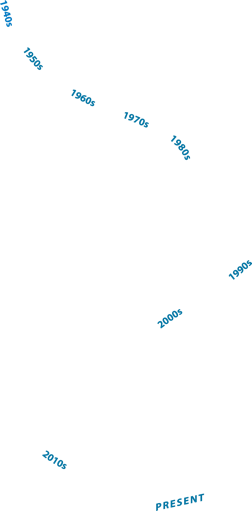 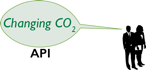 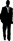 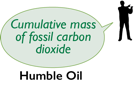 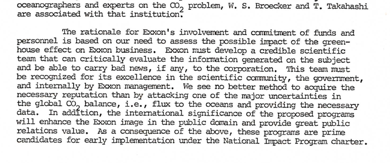 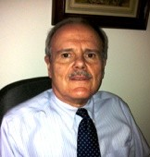 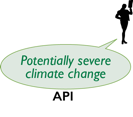 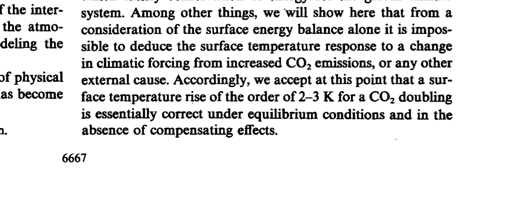 Shaw H. Untitled (request for a credible scientific team) (1978)
Hoffert M I, Callegari A J, Hsieh C-T. J. Geophys. Res. 85 6667 (1980)
Hoffert M I, Wey Y-C, Callegari A J, Broecker W S. Clim. Change 2, 53 (1979)
Adapted from original graphic. 
Paul Horn/ICN not responsible for any changes.
PAUL HORN /InsideClimate News
In hindsight, one former Exxon Scientist put it this way:

“By the late 1970s, global warming was no longer speculative.
…
The issue was not were we going to have a problem, 
the issue was simply how soon and how fast and how bad 
was it going to be. Not if.”

DR. EDWARD GARVEY
Exxon climate researcher, 1978-83
Interviewed 2015 & 2018
Osborne J (2 Oct 2015) Dallas News
Westervelt A (14 Nov 2018) Drilled: A True Crime Podcast about Climate Change, Ep 1
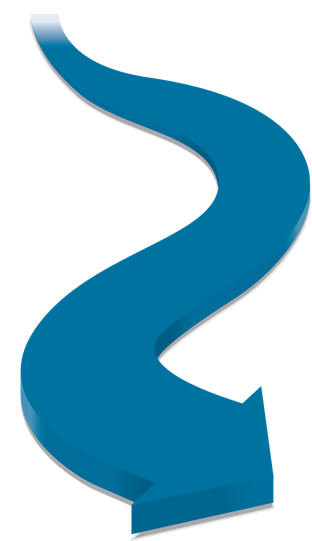 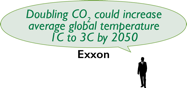 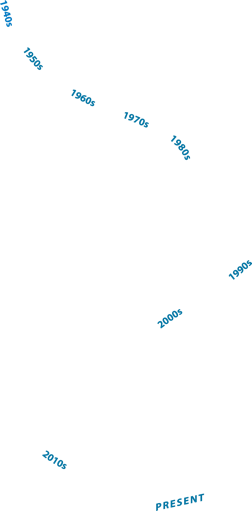 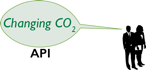 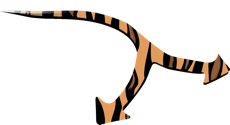 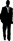 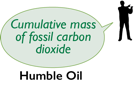 ?
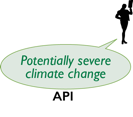 ?
Adapted from original graphic. 
Paul Horn/ICN not responsible for any changes.
PAUL HORN /InsideClimate News
Exxon faced a critical decision
To accept the conclusions of scientists, including their own employees, and begin to change their business model.

Or to go down the path of denial, and continue to sell oil and gas as if that were not the existential threat that they knew it was.

Spoiler alert…
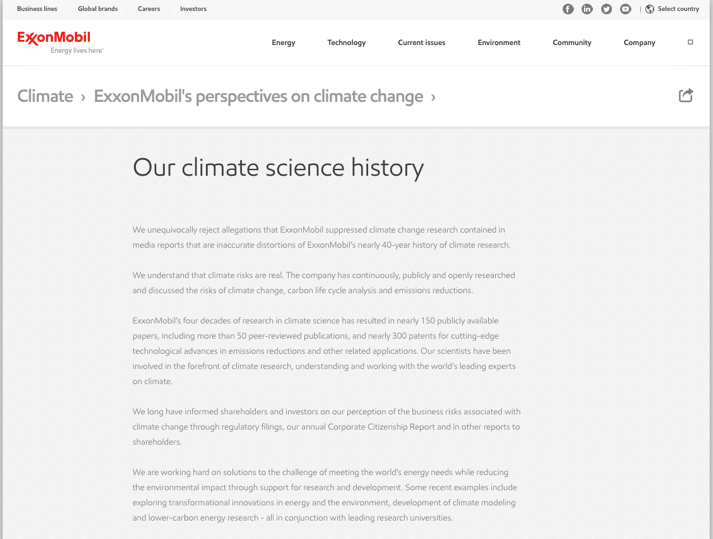 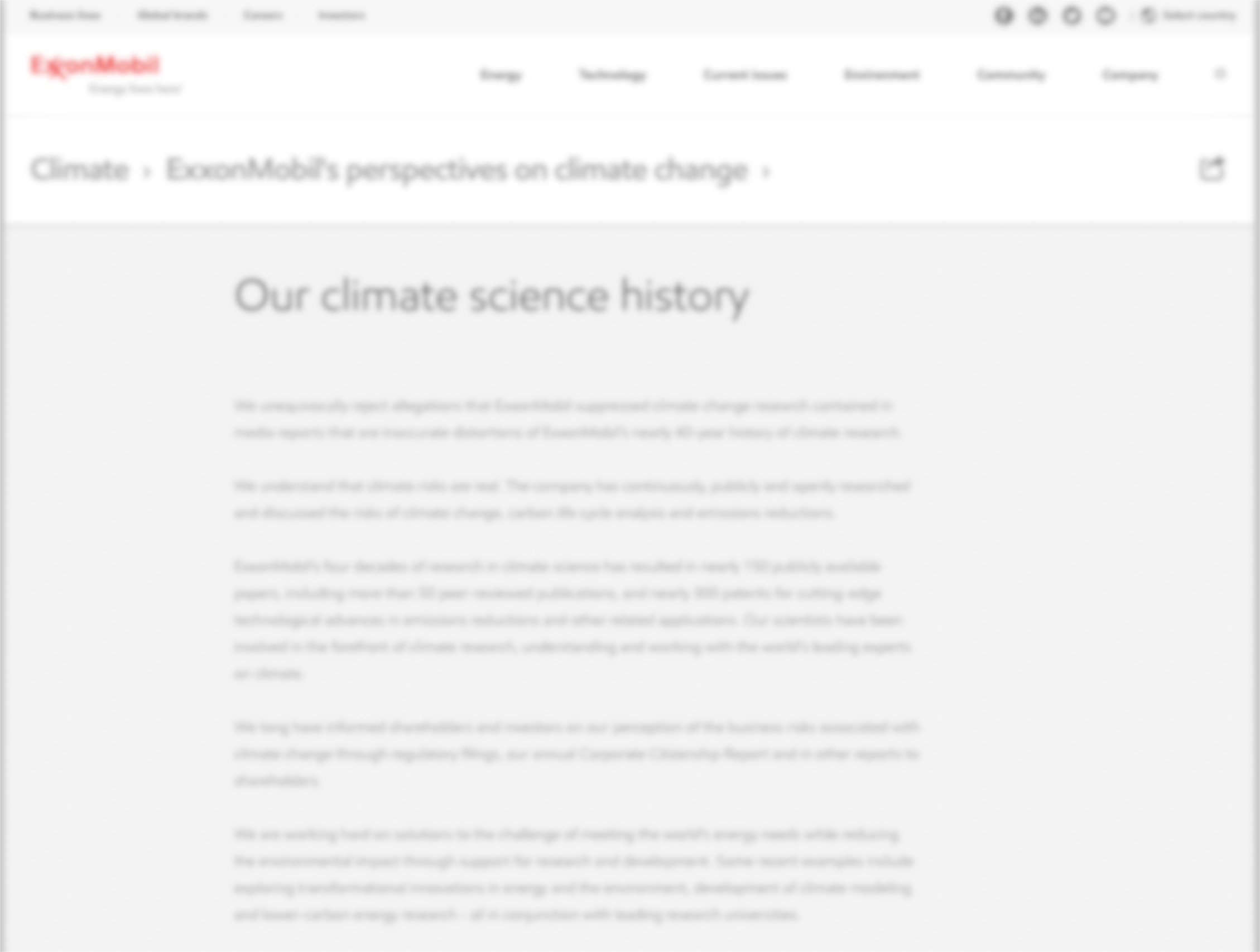 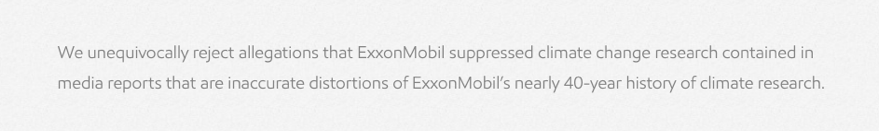 ExxonMobil 2017
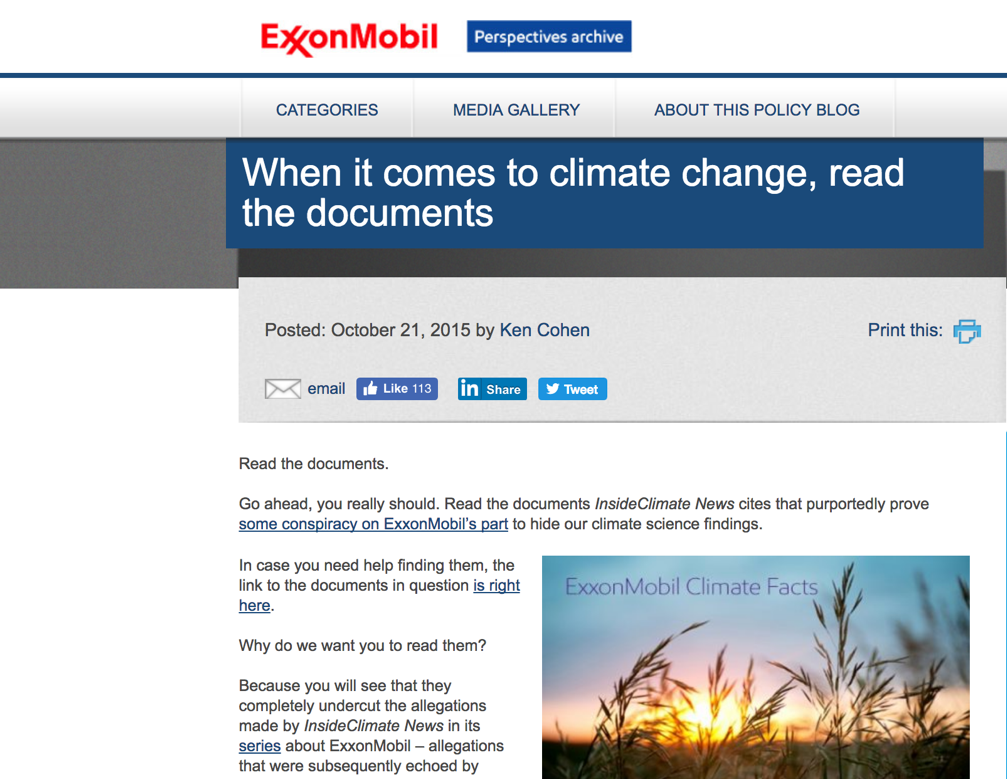 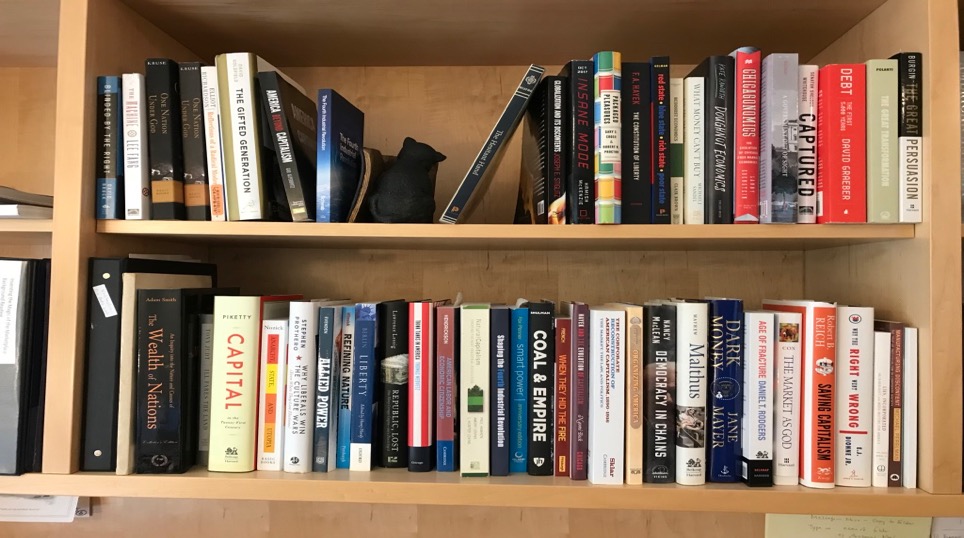 I’m a historian. Reading books and documents is what I do for a living.
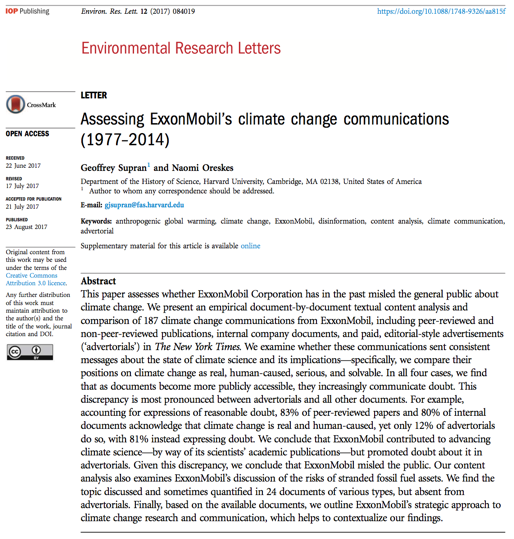 Online atbit.ly/ExxonPaper
Internal Documents
37 (1977-1995)
Peer-Reviewed
72 (1982-2014)
Non-Peer-Reviewed
47 (1980-2014)
Advertorials
36 (1989-2004)
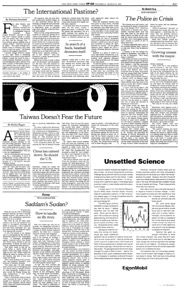 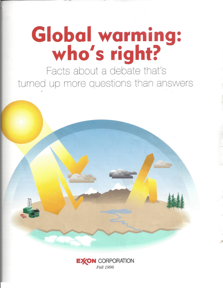 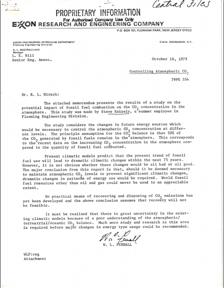 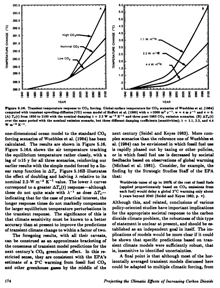 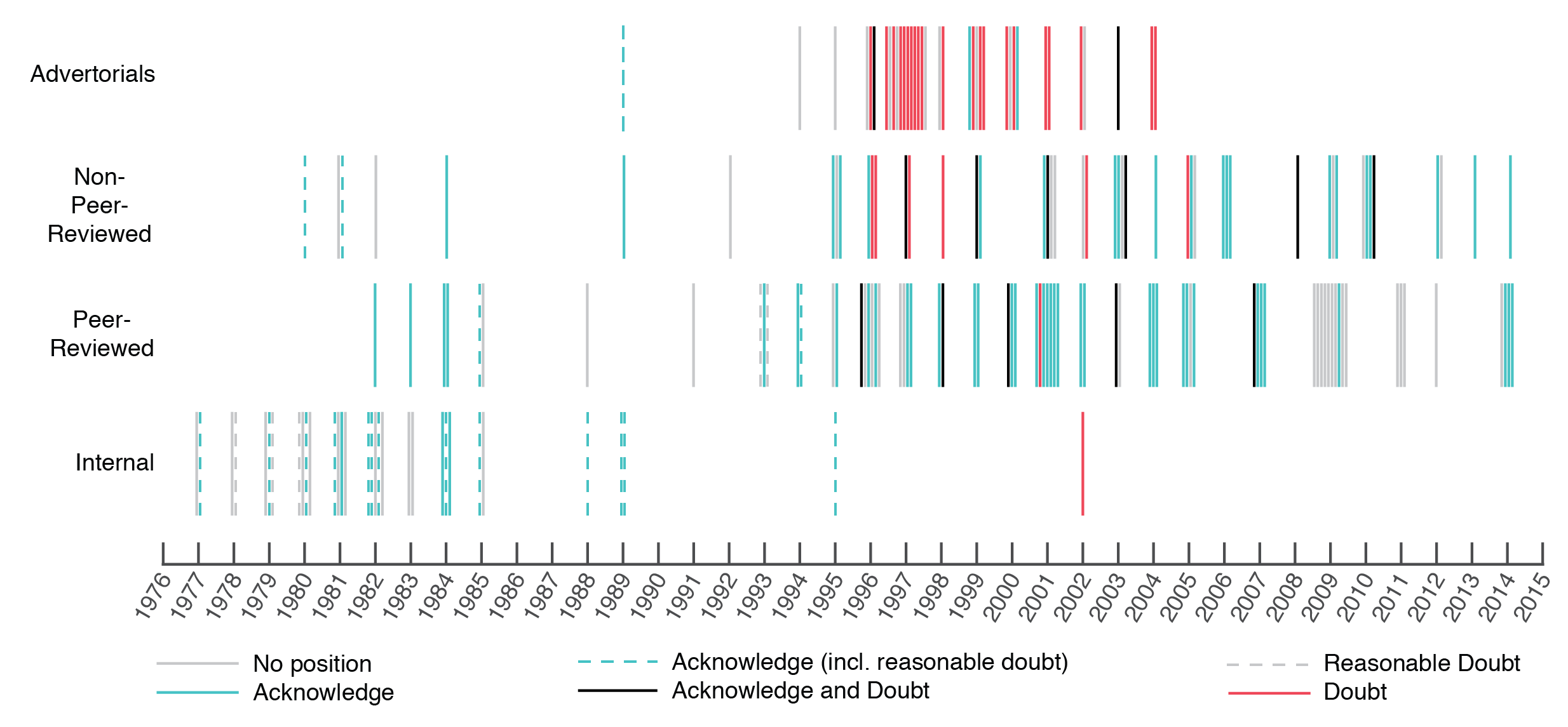 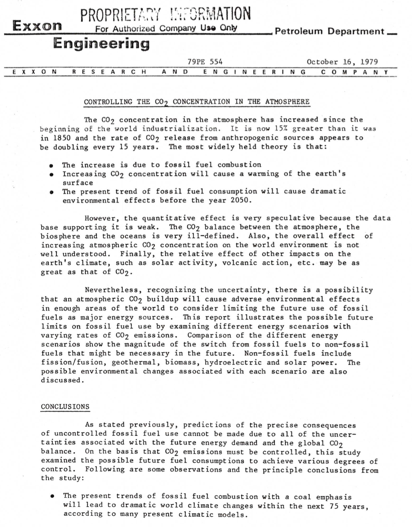 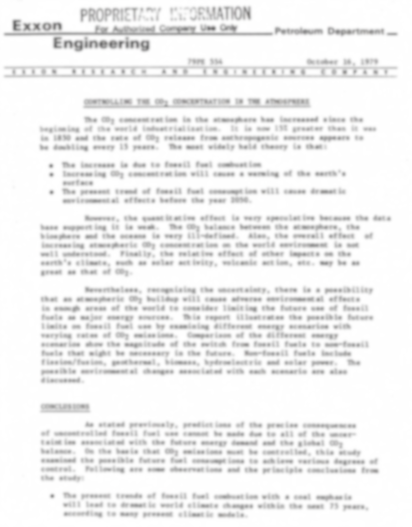 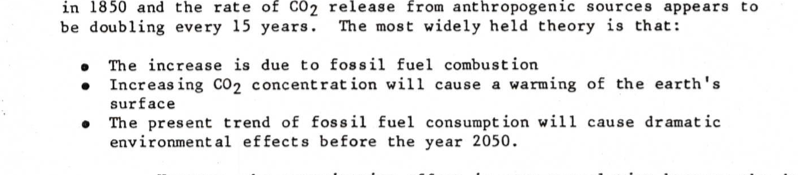 Mastracchio R L 1979 Controlling Atmospheric CO2
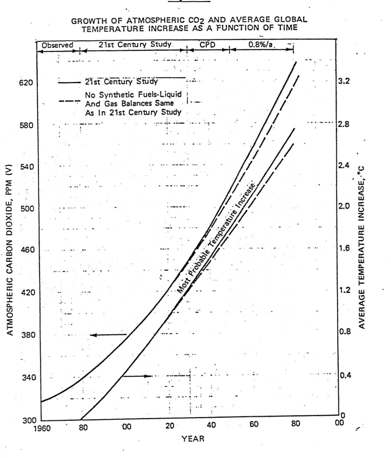 “Estimate of the average global temperature increase” 
under the “Exxon 21st Century Study-High Growth scenario”
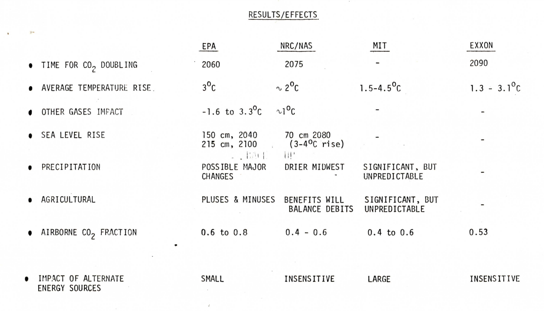 Glaser M B 1982 CO2 ‘Greenhouse’ Effect
Shaw H 1984 CO2 Greenhouse and Climate Issues EUSA/ER&E Environ. Conf., New Jersey
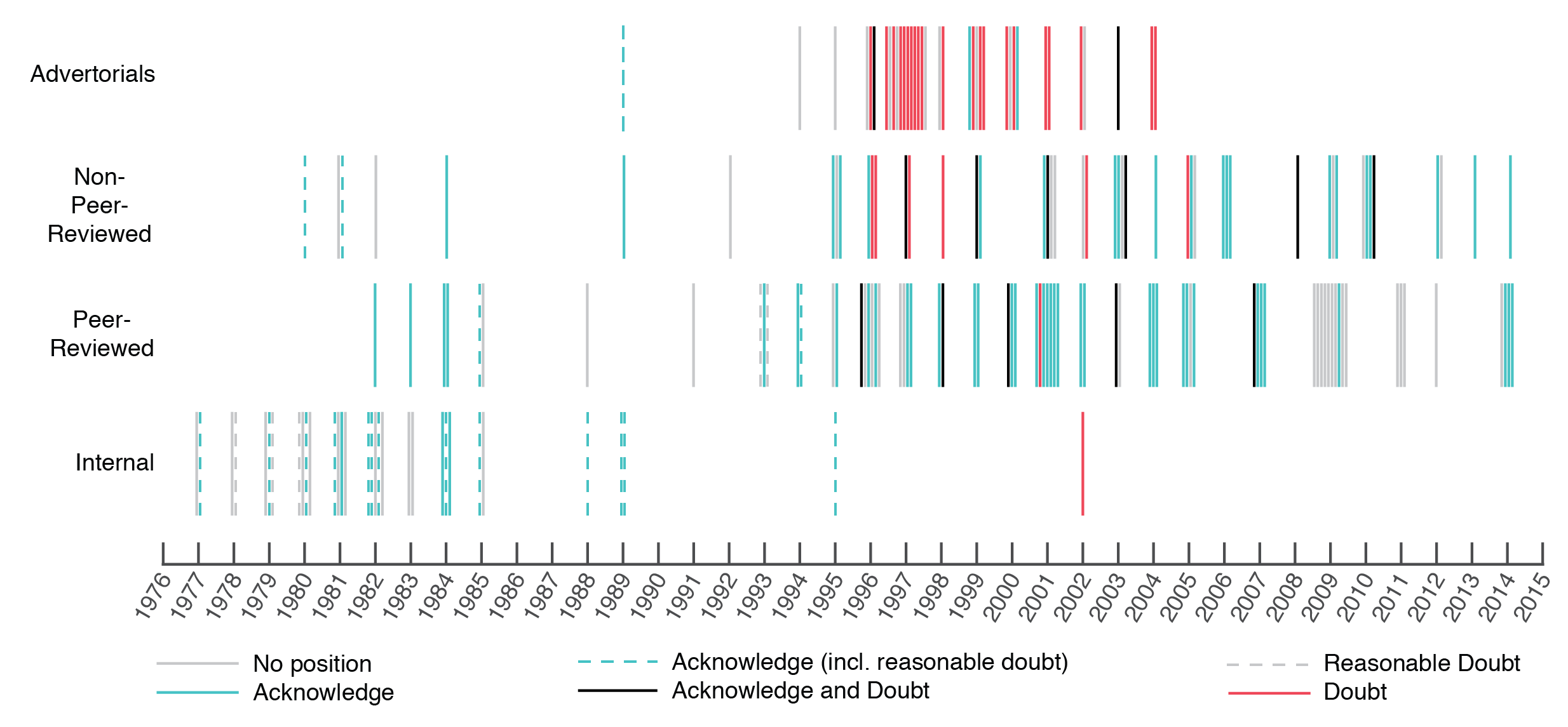 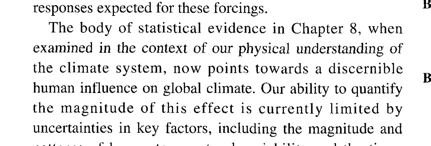 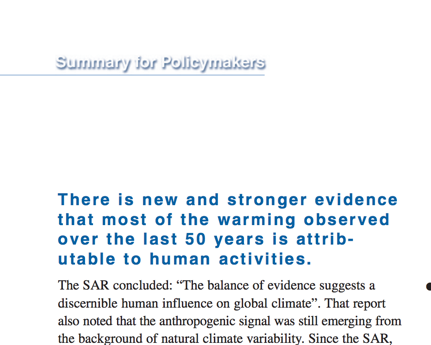 Santer B D et al. IPCC SAR WG1 Ch 8 (1996)
Albritton D L et al. IPCC TAR WG1 (2001)
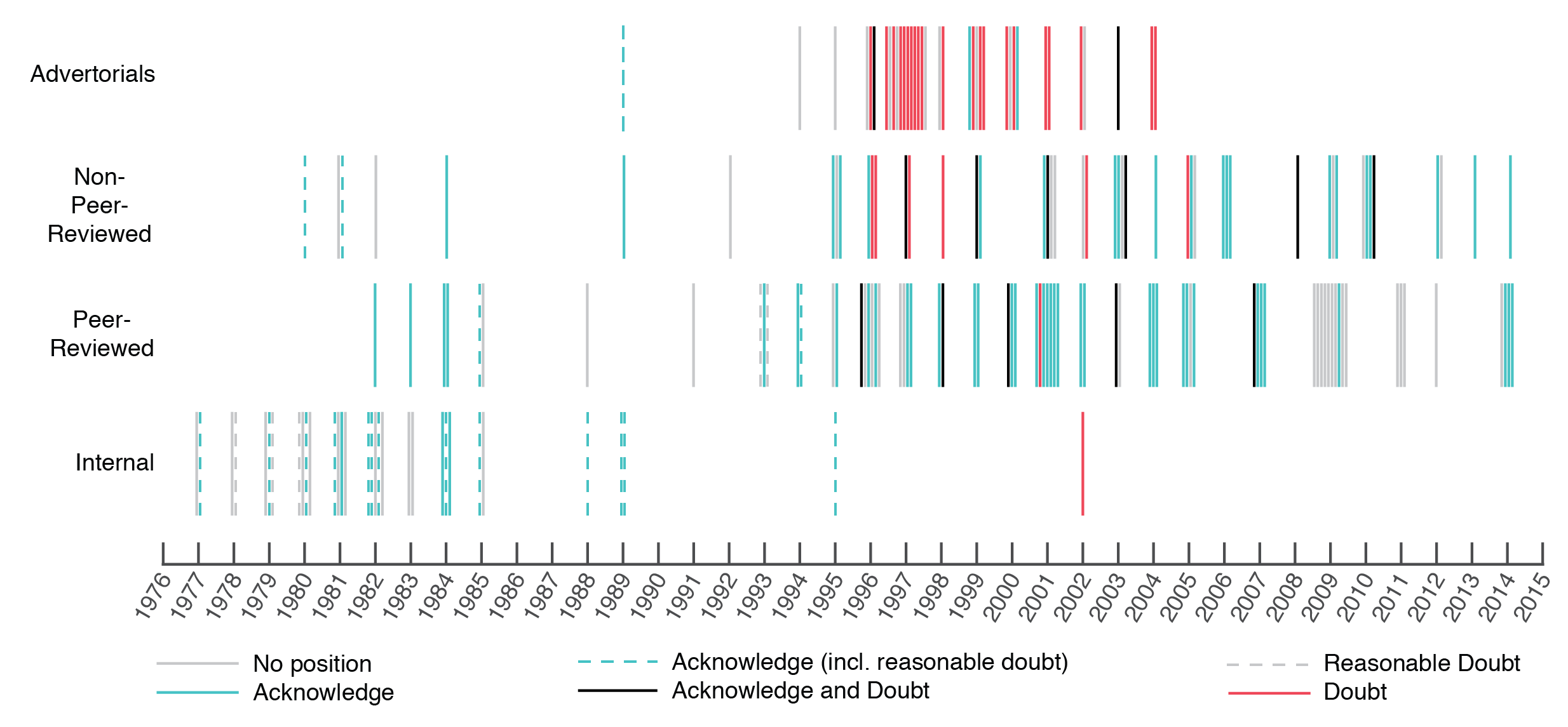 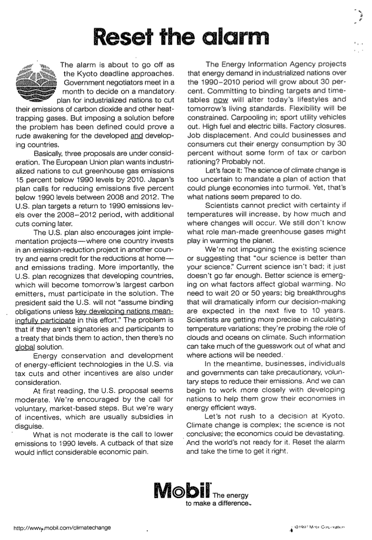 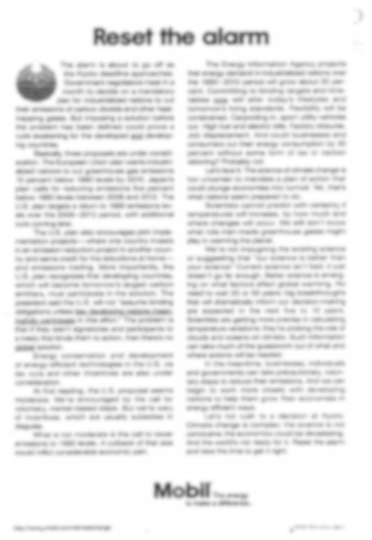 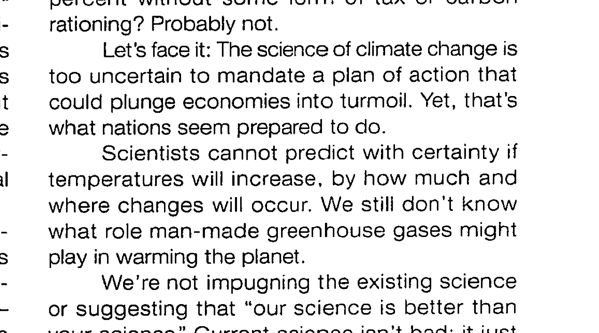 Mobil 1997 Reset the alarm 
The New York Times
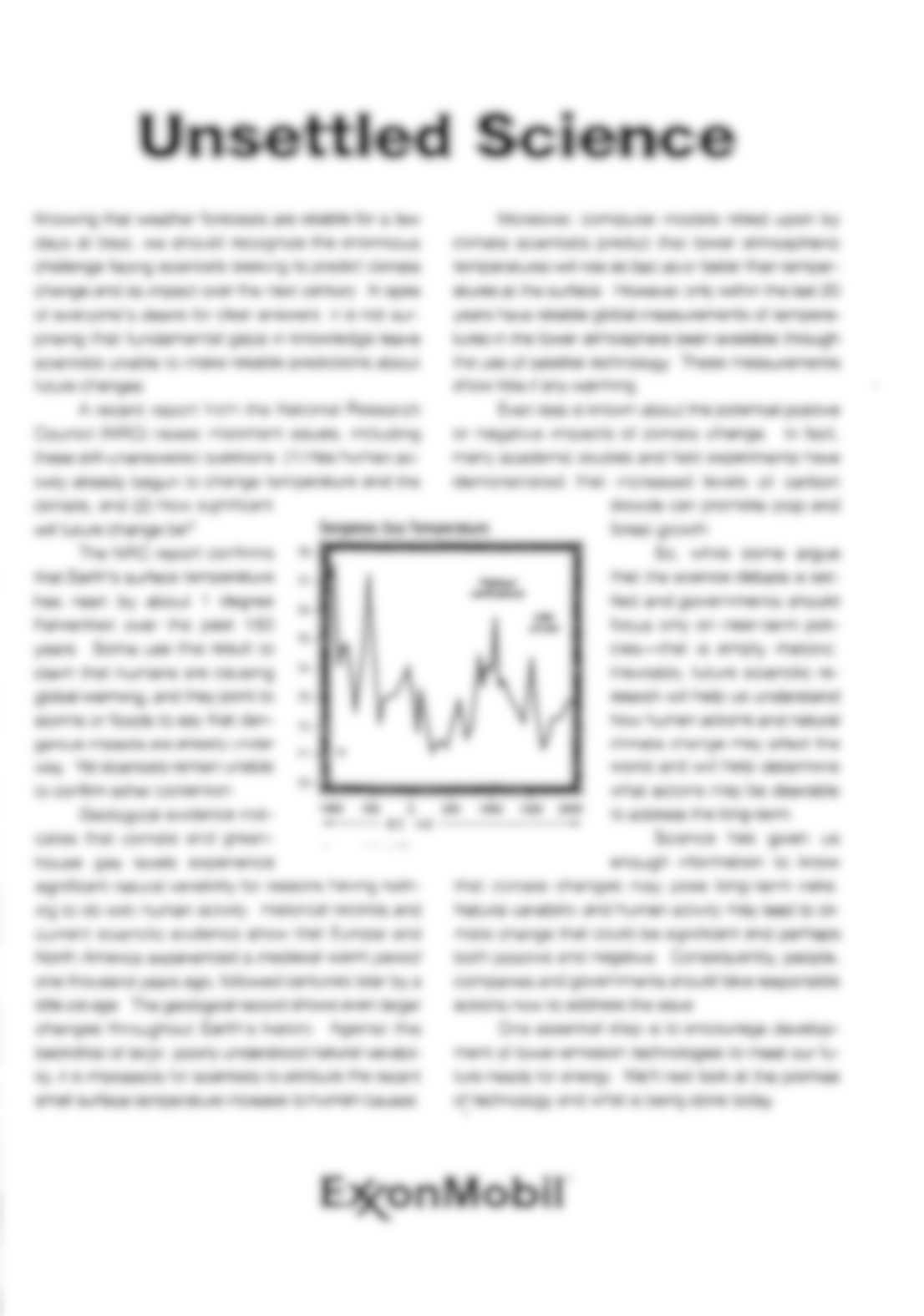 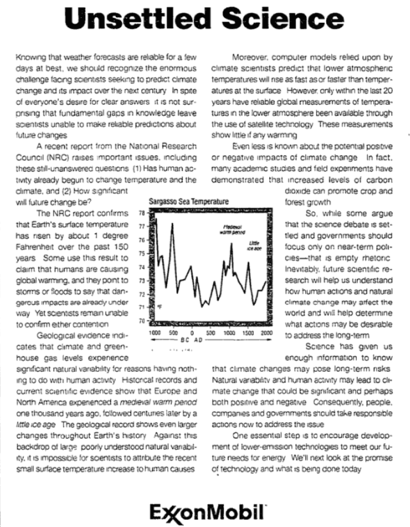 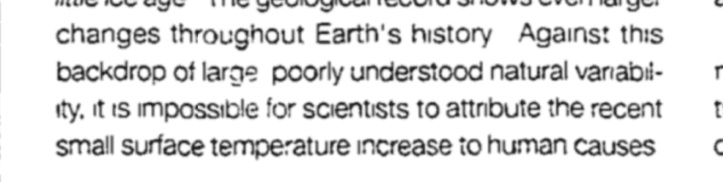 ExxonMobil 2000 Unsettled science. 
The New York Times
The more public ExxonMobil’s climate communications are,
the more they communicate doubt
% of Documents
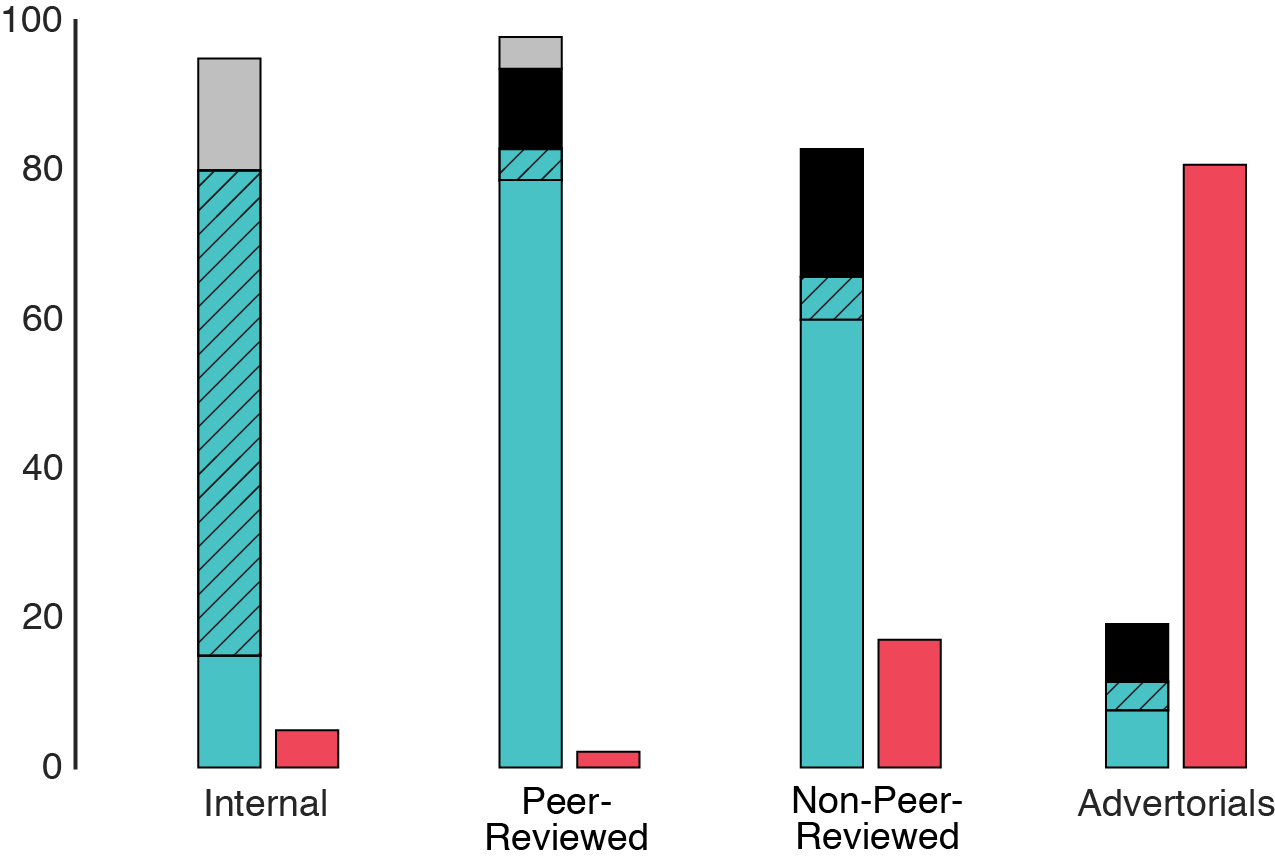 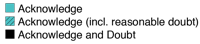 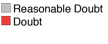 The more public ExxonMobil’s climate communications are,
the more they communicate doubt
% of Documents
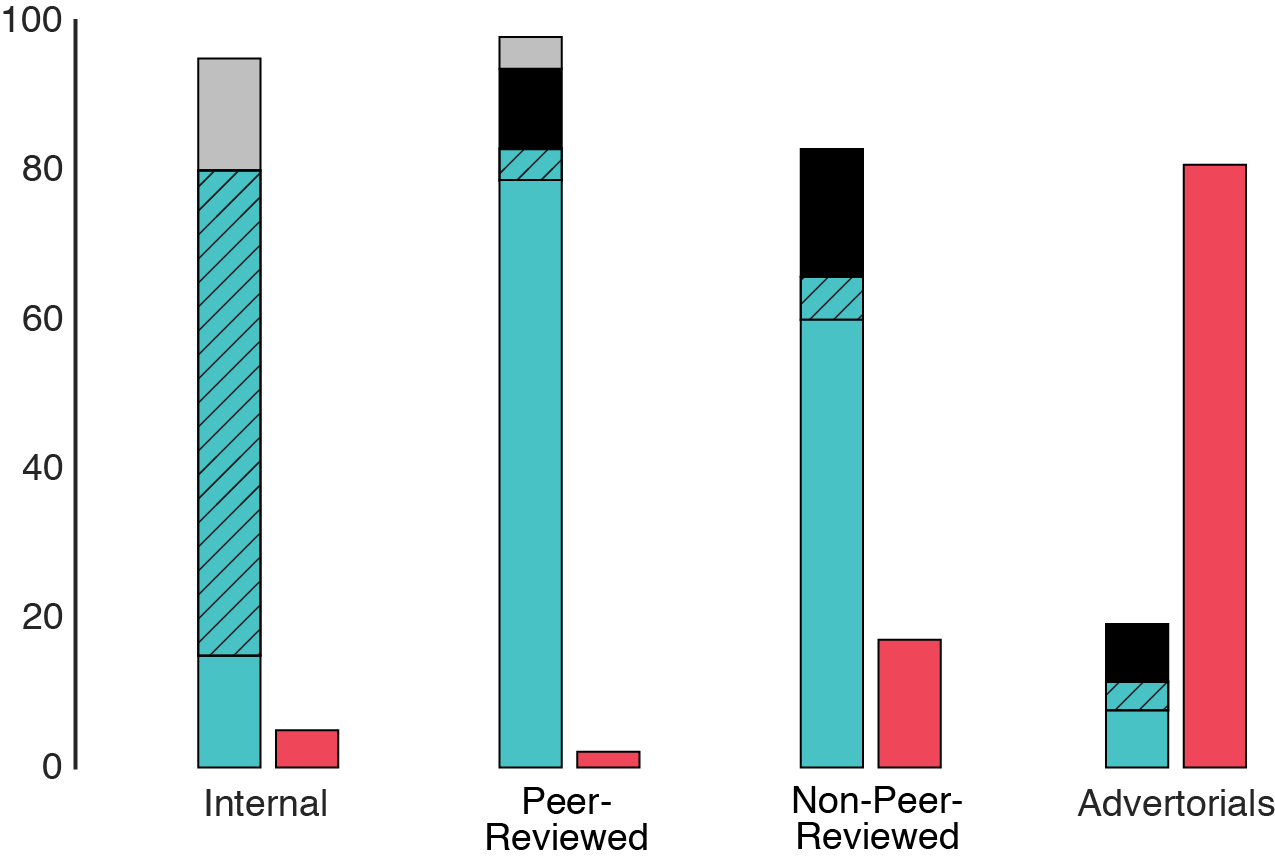 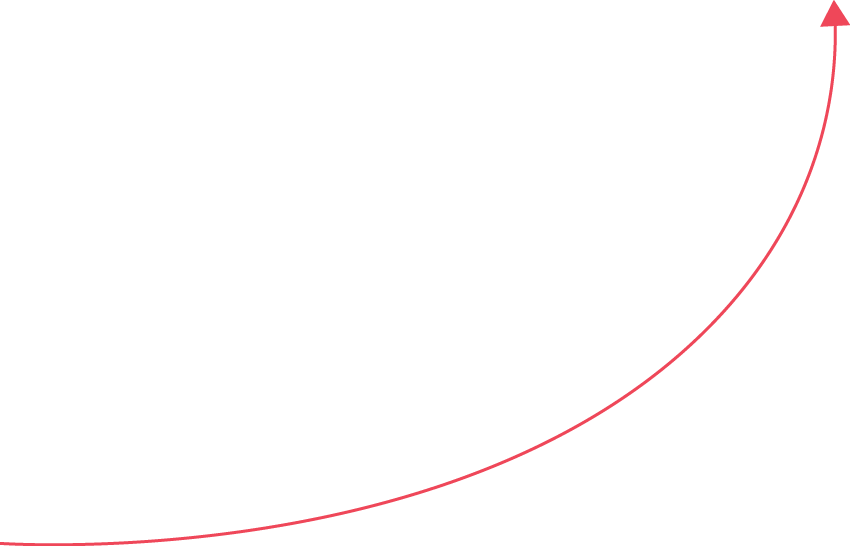 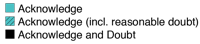 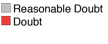 Have climate communications from 
ExxonMobil (Exxon/Mobil/ExxonMobil) 
misled customers, shareholders, or the public?
Yes.
Misleading #1:	Exxon and ExxonMobil Corp misled with 
				discrepant communications
(Difference between what they said in public v. what they said In private)

BIG DIFFERENCE!
Science: ~80% Acknowledge
Advertorials: ~80% Doubt
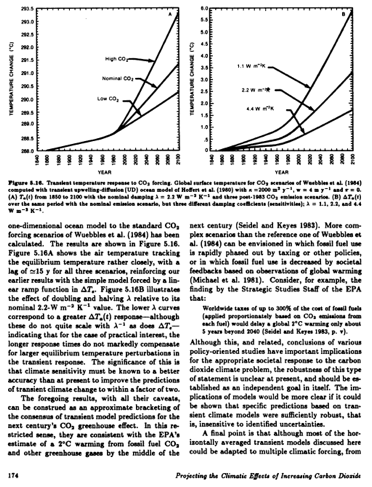 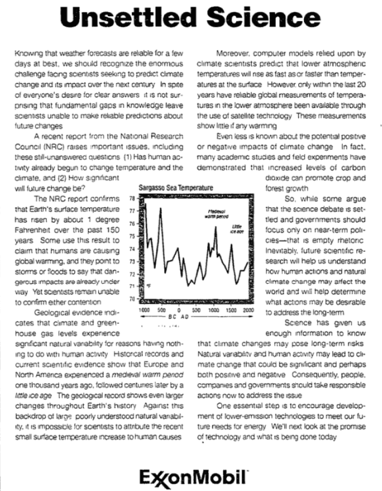 ExxonMobil contributed quietly to the science 
yet loudly to raising doubts about it.
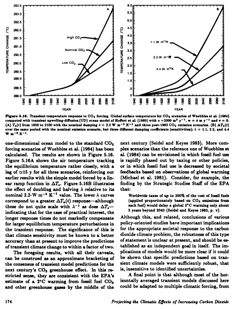 Average citations = 21 (peer-reviewed)
			             2 (non-peer-reviewed)

Intellectually & physically inaccessible
ExxonMobil contributed quietly to the science 
yet loudly to raising doubts about it.
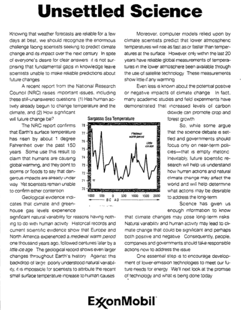 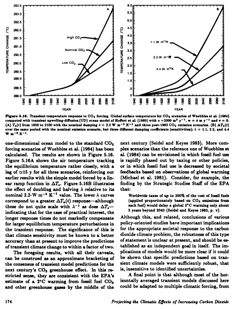 Let “the public to know where we stand”
Readership of millions
“Every Thursday” 1972-2001, $31,000 each
“Advertorials substantially affect levels of 
      individual issue salience” (Cooper et al. 2004)
<citations> = 21 (peer-reviewed)
			   2 (non-peer-reviewed)

Intellectually & physically inaccessible
Misleading #1: 	Exxon and ExxonMobil Corp misled with 
				discrepant communications
				(statistical and document-to-document).


Misleading #2:	Mobil, Exxon, and ExxonMobil Corp misled with 
				misinforming advertorials and non-peer-reviewed publications, 
				which conflicted with mainstream science.
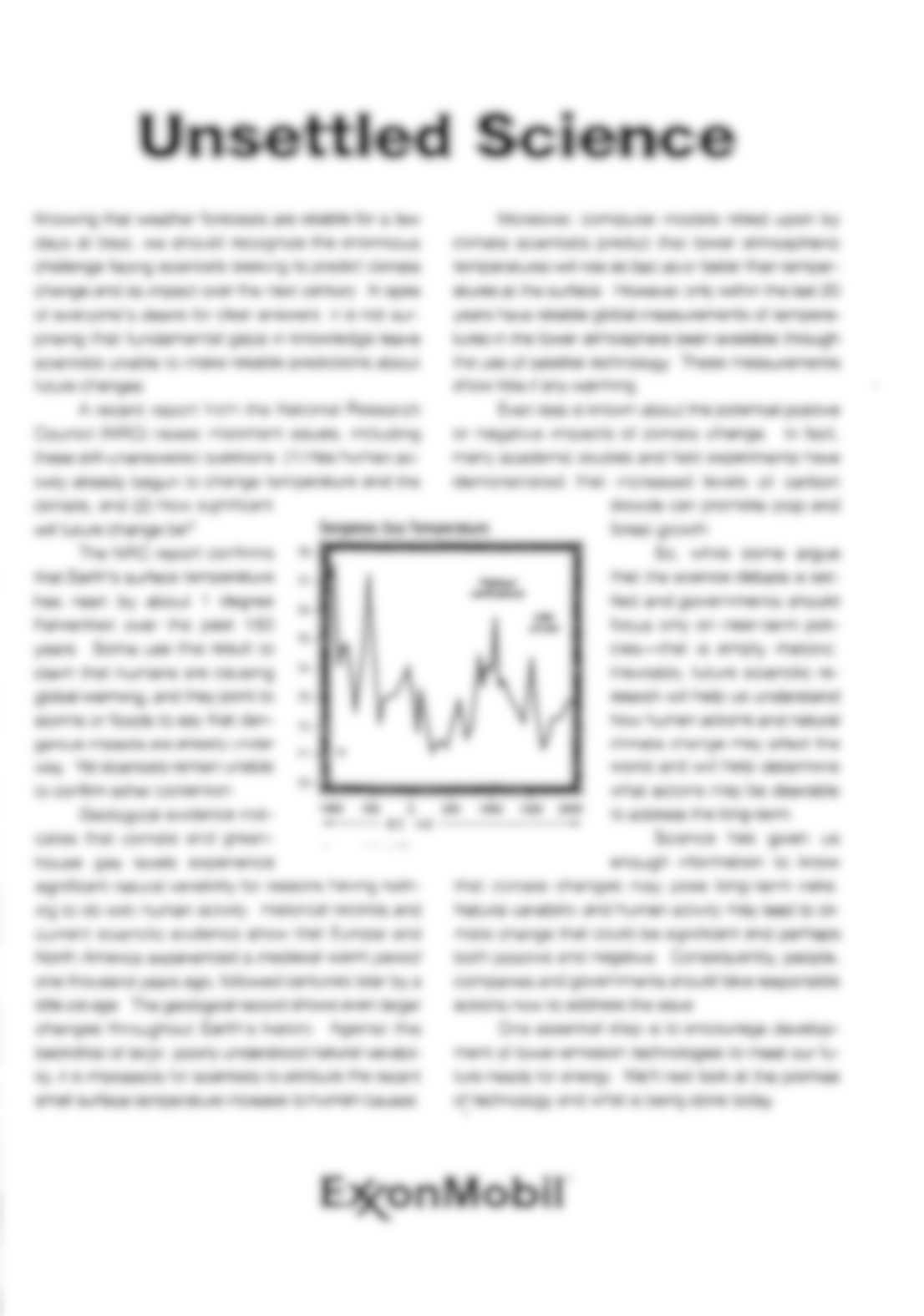 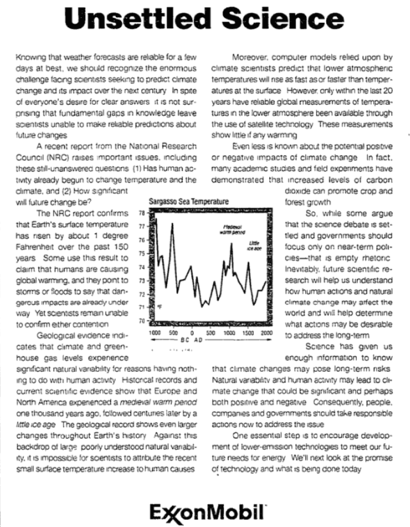 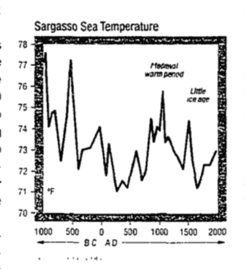 “very misleading” 
DR. LLOYD KEIGWIN
Woods hole Oceanographic Institution
Keigwin L D to Altman P. 11 Dec 2000
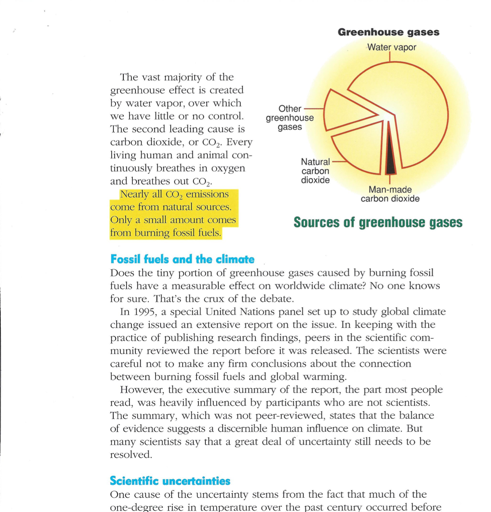 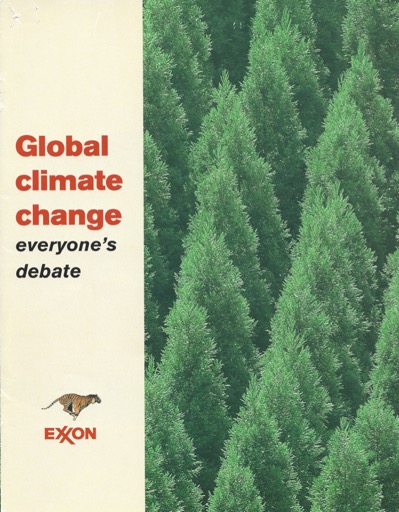 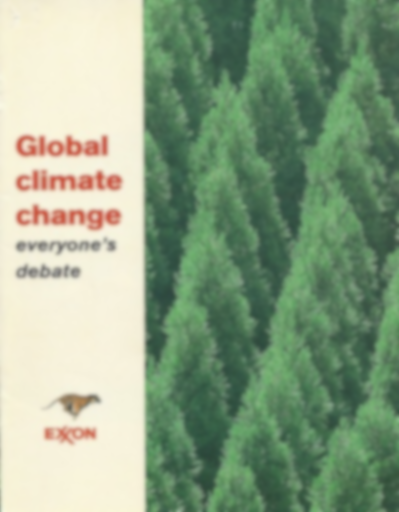 Exxon. Global climate change, everyone’s debate (1998)
Misleading #1: 	Mobil, Exxon, and ExxonMobil Corp misled with 
				misinforming advertorials and non-peer-reviewed publications, 
				which conflicted with mainstream science.


Misleading #2:	Exxon and ExxonMobil Corp misled with 
				discrepant communications
				(statistical and document-to-document).


Misleading #3:	Exxon and ExxonMobil Corp misled by funding climate denial 				inconsistent with what the company knew.
“Even though we were writing all these papers [with Exxon scientists] 
which were basically supporting the idea that climate change from CO2 emissions was going to change the climate of the earth according to our best scientific understanding, 
the front office...of the company was also supporting people 
that we call climate change deniers…they were giving millions of dollars to other entities to support the idea that 
the CO2 greenhouse was a hoax.” 

DR. MARTIN HOFFERT
Professor, New York University
Research collaborator with Exxon scientists in the 1980s
Interviewed 2018
Westervelt A (15 Nov 2018) Drilled: A true Crime Podcast about Climate Change, Ep 2
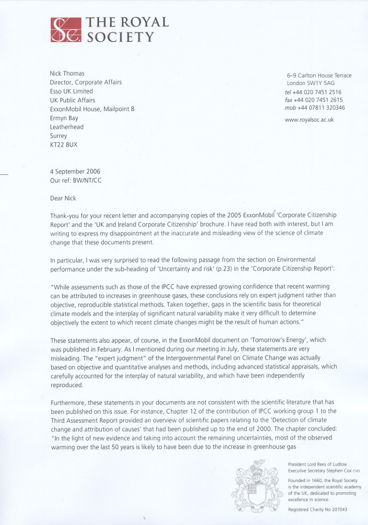 The Royal Society (4 Sept 2006) Letter from Ward B to Thomas N
Exxon/ExxonMobil’s
past & present climate denial:

The Company

Contrarian scientists

Third-party organizations

Climate-denying politicians
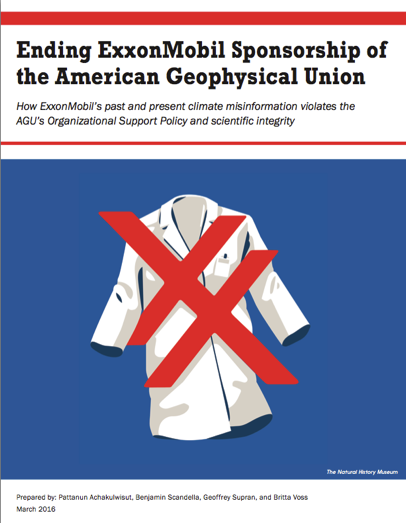 Online atbit.ly/ExxonReport
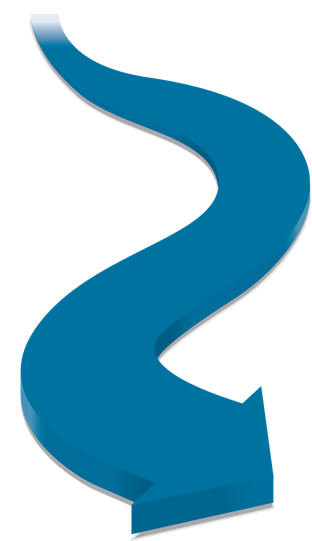 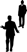 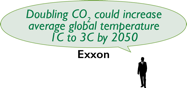 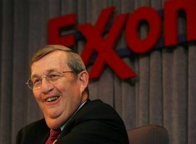 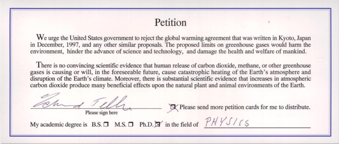 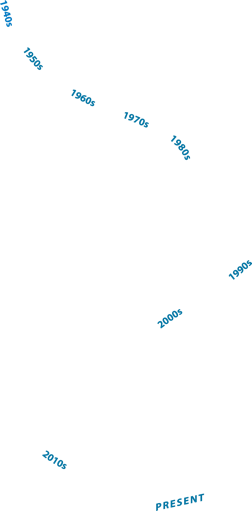 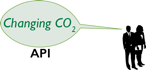 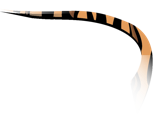 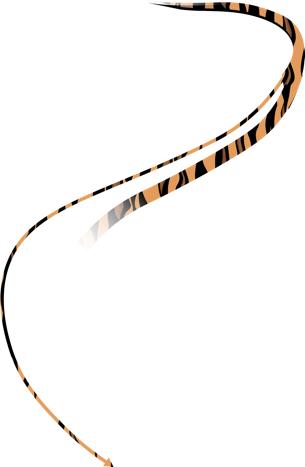 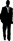 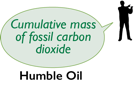 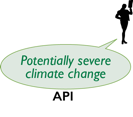 This is a petition signed by 17,000 scientists…
‘There is no convincing scientific evidence…’
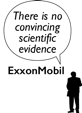 2000 EXXONMOBIL SHAREHOLDER MEETING
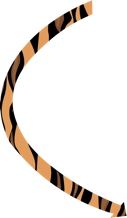 We in ExxonMobil do not believe that
the science required to establish this linkage 
between fossil fuels and warming has been demonstrated - and many scientists agree
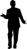 2002 ASIA OIL & GAS CONFERENCE
Our ability to project with any degree of certainty the future 
Is continuing to be very limited…our examination about the models are [sic] that they’re not competent.
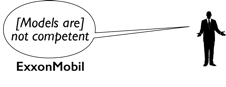 EM
2013 EXXONMOBIL SHAREHOLDER MEETING
Adapted from original graphic. 
Paul Horn/ICN not responsible for any changes.
PAUL HORN /InsideClimate News
Exxon/ExxonMobil’s
past & present climate denial:

The Company

Contrarian scientists

Third-party organizations

Climate-denying politicians
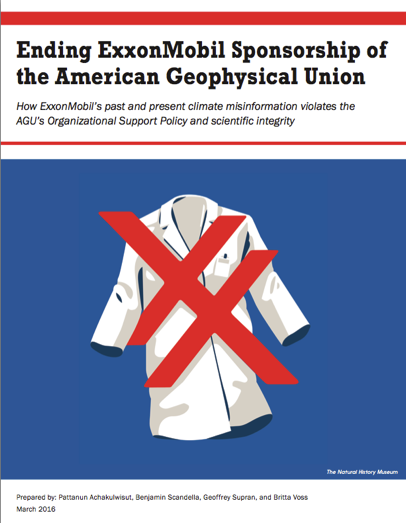 Online atbit.ly/ExxonReport
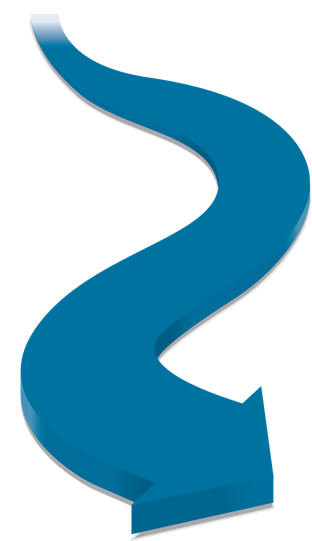 Willie Soon’s “deliverables”

$1.25 million from fossil fuel companies
Funding frequently undisclosed in papers
$335,000 from ExxonMobil Foundation (2005-10)
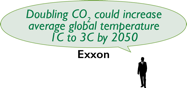 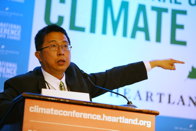 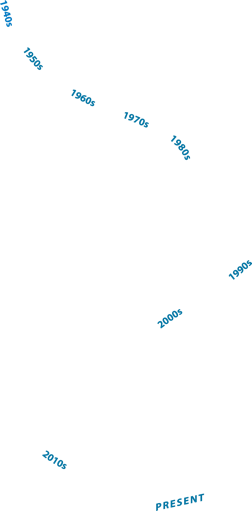 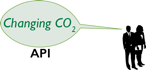 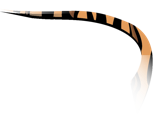 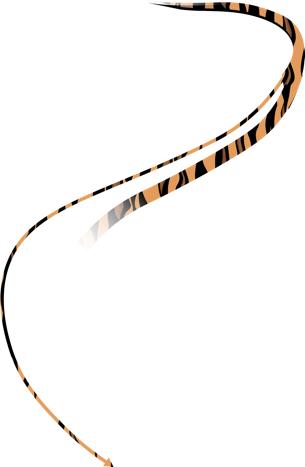 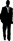 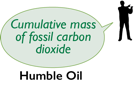 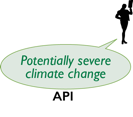 2003
It’s the Sun, stupid!
…the hypothesis of a CO2-dominated warming 
of the Arctic is not likely consistent…
Too much ice is really bad for polar bears
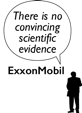 2005
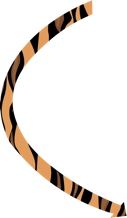 The 20th century is likely not the warmest nor a uniquely extreme climatic period of the last millennium.
2009
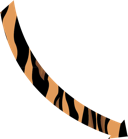 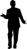 2010
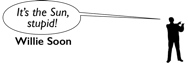 2008
…flawed notion…that increasing atmospheric carbon dioxide (CO2) concentrations will change climate dramatically…
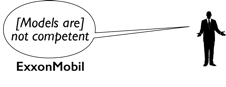 CONTRARIAN
SCIENTISTS
EM
Soon W, Legates D R 2010 Ecol. Law. Curr. 37
Soon W 2007 Phys. Geog. 28, 97
Green K C, Armstrong J S, Soon W 2009 Int. J. of Forecasting 25, 826
Song L InsideClimate News (23 Feb 2015)
Bagley K InsideClimate News (11 Mar 2015)
Greenpeace. Dr. Willie Soon (Feb 2015, bit.ly/PCHR1)
Soon W, et al. 2003 Energy & Environment 14, 233
Soon W W-H 2005 Geophys. Res. Lett. 32 L16712
Soon W 2009 It’s the Sun, stupid!
Adapted from original graphic. 
Paul Horn/ICN not responsible for any changes.
PAUL HORN /InsideClimate News
Exxon/ExxonMobil’s
past & present climate denial:

The Company

Contrarian scientists

Third-party organizations

Climate-denying politicians
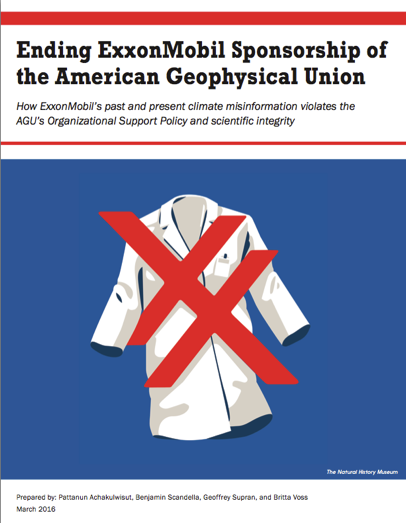 Online atbit.ly/ExxonReport
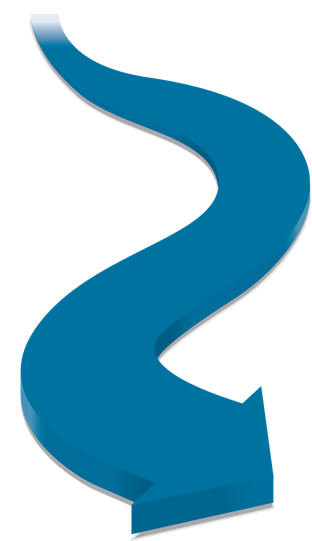 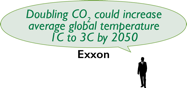 $38.7 million+ to 73 climate-denying 
organizations (1992-2017)*
 
*Does not include ~$1 billion to PR and Advertising firms 
from fossil fuel industry over the last decade alone.
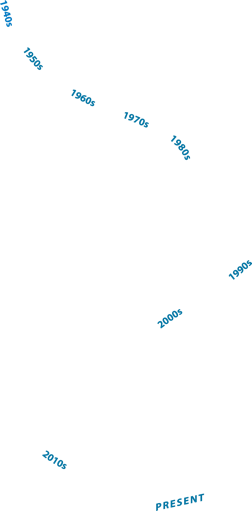 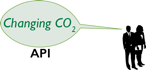 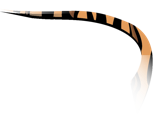 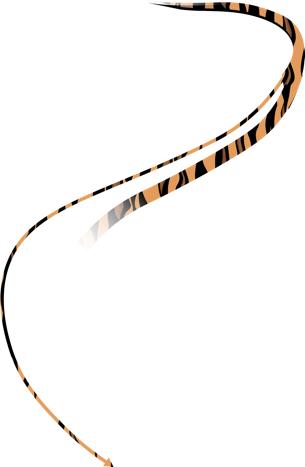 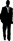 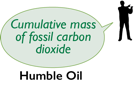 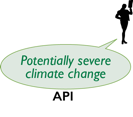 ExxonSecrets.org
Climate Investigations Center (2019) Trade Associations and the Public Relations Industry
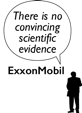 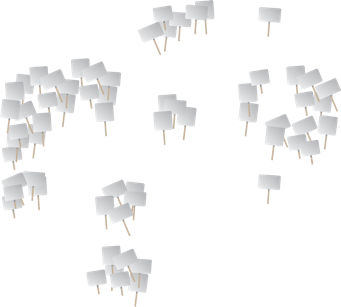 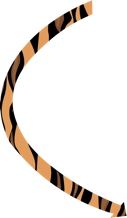 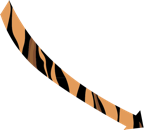 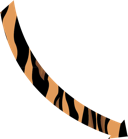 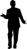 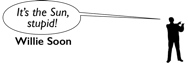 THINK TANKS
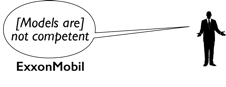 CONTRARIAN
SCIENTISTS
EM
Adapted from original graphic. 
Paul Horn/ICN not responsible for any changes.
PAUL HORN /InsideClimate News
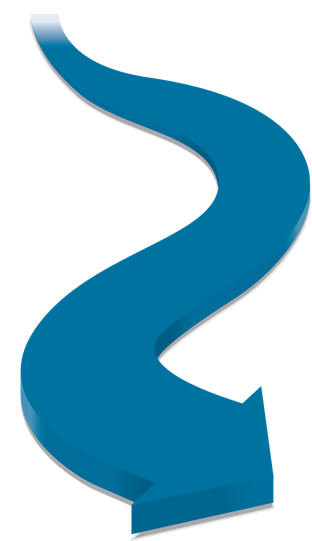 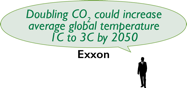 $38.7 million+ to 73 climate-denying 
organizations (1992-2017)
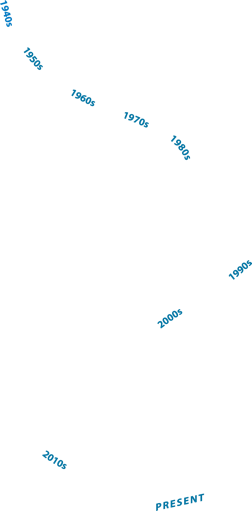 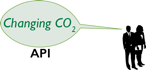 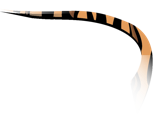 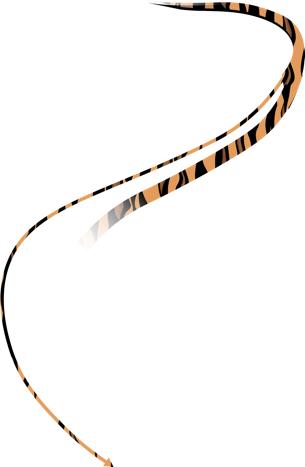 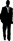 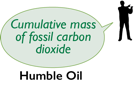 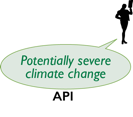 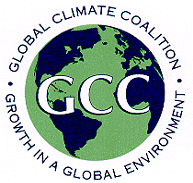 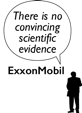 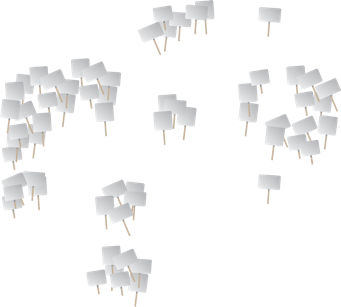 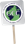 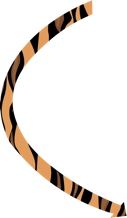 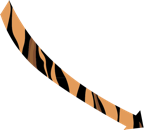 “Role of greenhouse gases in climate change is 
      not well understood”

$13M in 1997 anti-Kyoto ad campaign

$63M in political contributions (1989-99) 

1996: ‘The IPCC: Institutionalized Scientific Cleansing?’
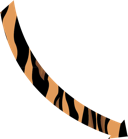 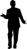 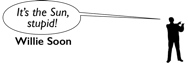 THINK TANKS
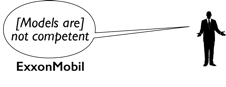 CONTRARIAN
SCIENTISTS
EM
Supran G et al. Fossil Free MIT (2015, bit.ly/PCHR2)
Achakulwisut P et al. Ending ExxonMobil Sponsorship of the American Geophysical Union (2016), bit.ly/ExxonReport)
Frumhoff P, Heede R, Oreskes N. Climatic Change 132, 157 (2015)
ExxonSecrets.org
Adapted from original graphic. 
Paul Horn/ICN not responsible for any changes.
PAUL HORN /InsideClimate News
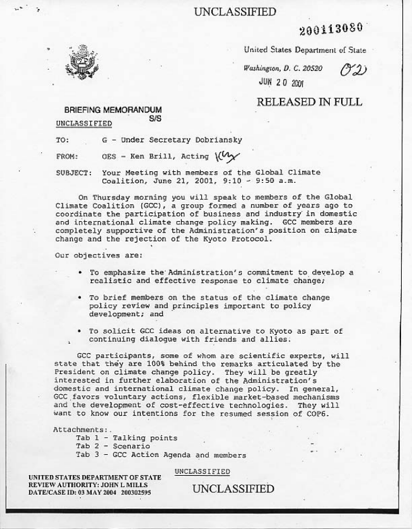 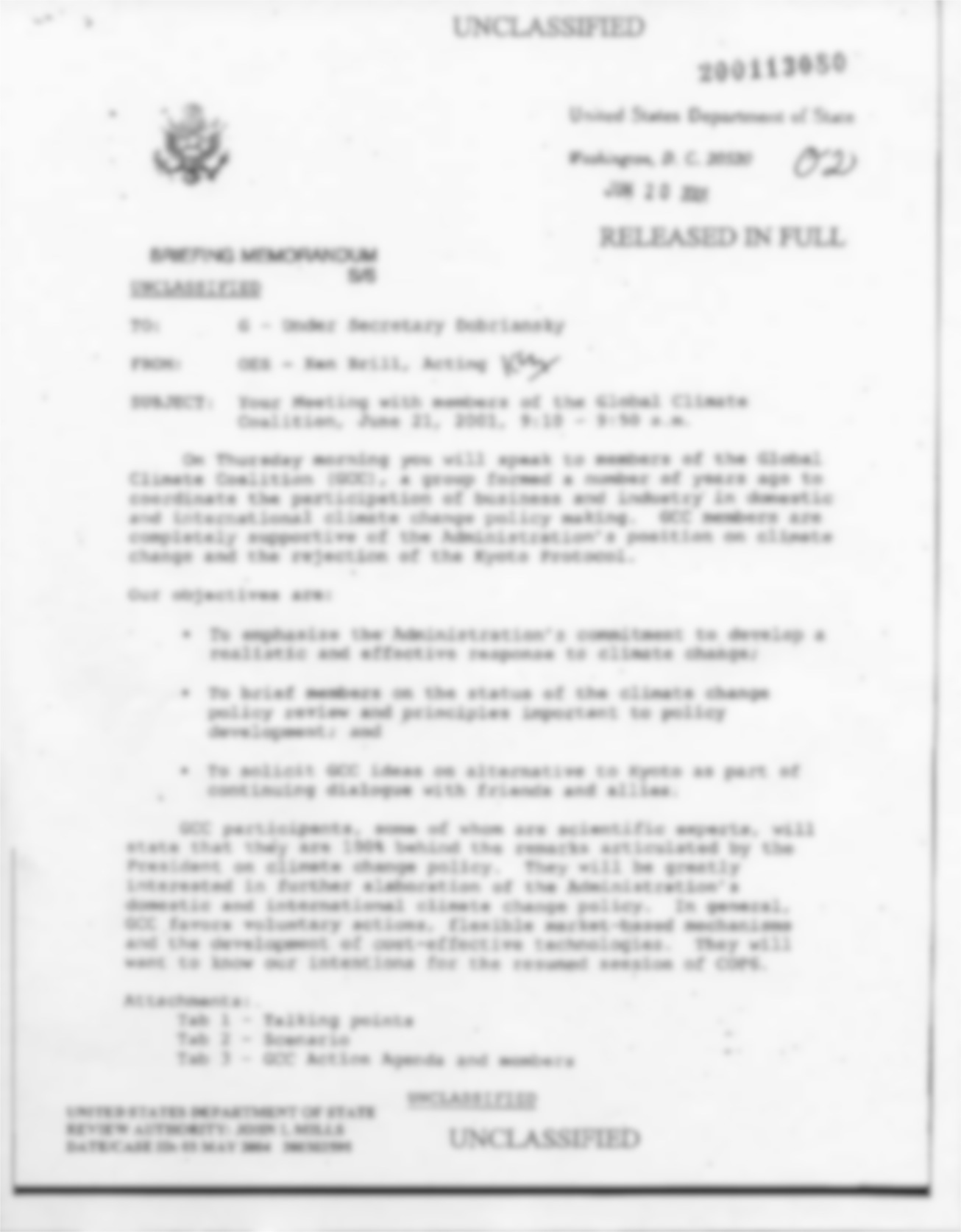 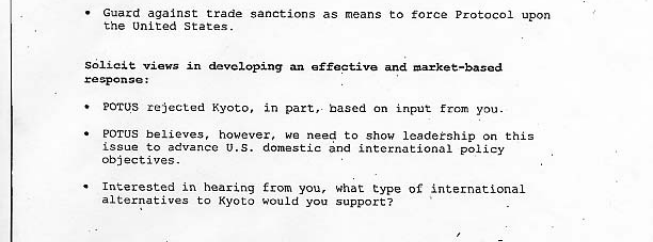 Brill K (2001) Letter to Dobriansky P
Exxon/ExxonMobil’s
past & present climate denial:

The Company

Contrarian scientists

Third-party organizations

Climate-denying politicians
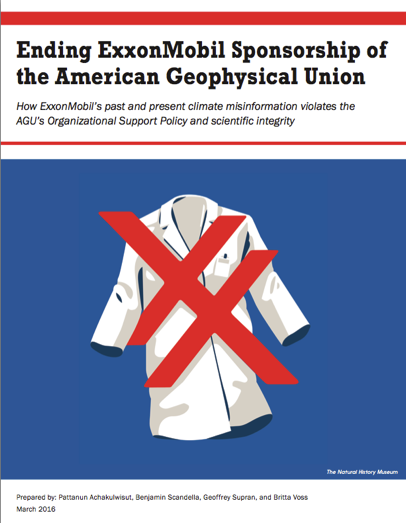 Online atbit.ly/ExxonReport
“The idea that manmade gases, CO2, are causing 
catastrophic global warming is the greatest hoax 
ever perpetrated on the American people” 
SENATOR JAMES INHOFE
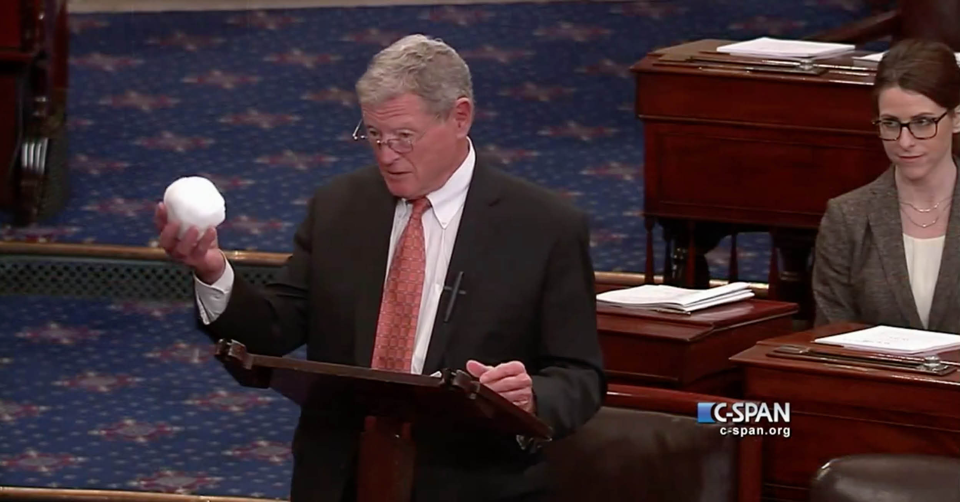 ExxonMobil also misled about climate change as serious & solvable
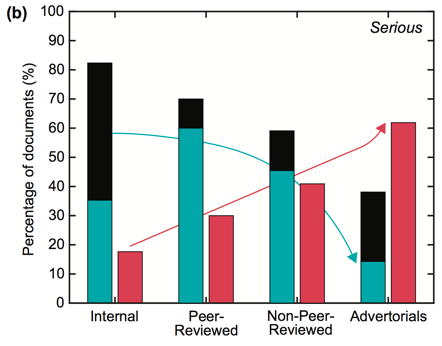 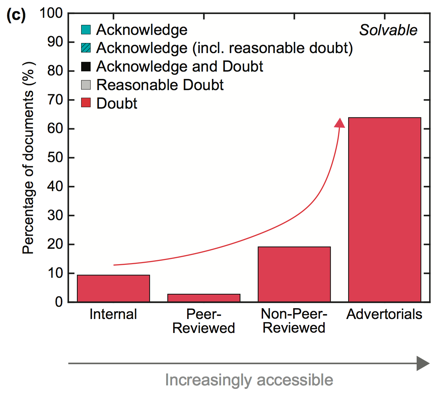 Serious
Solvable
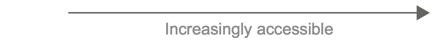 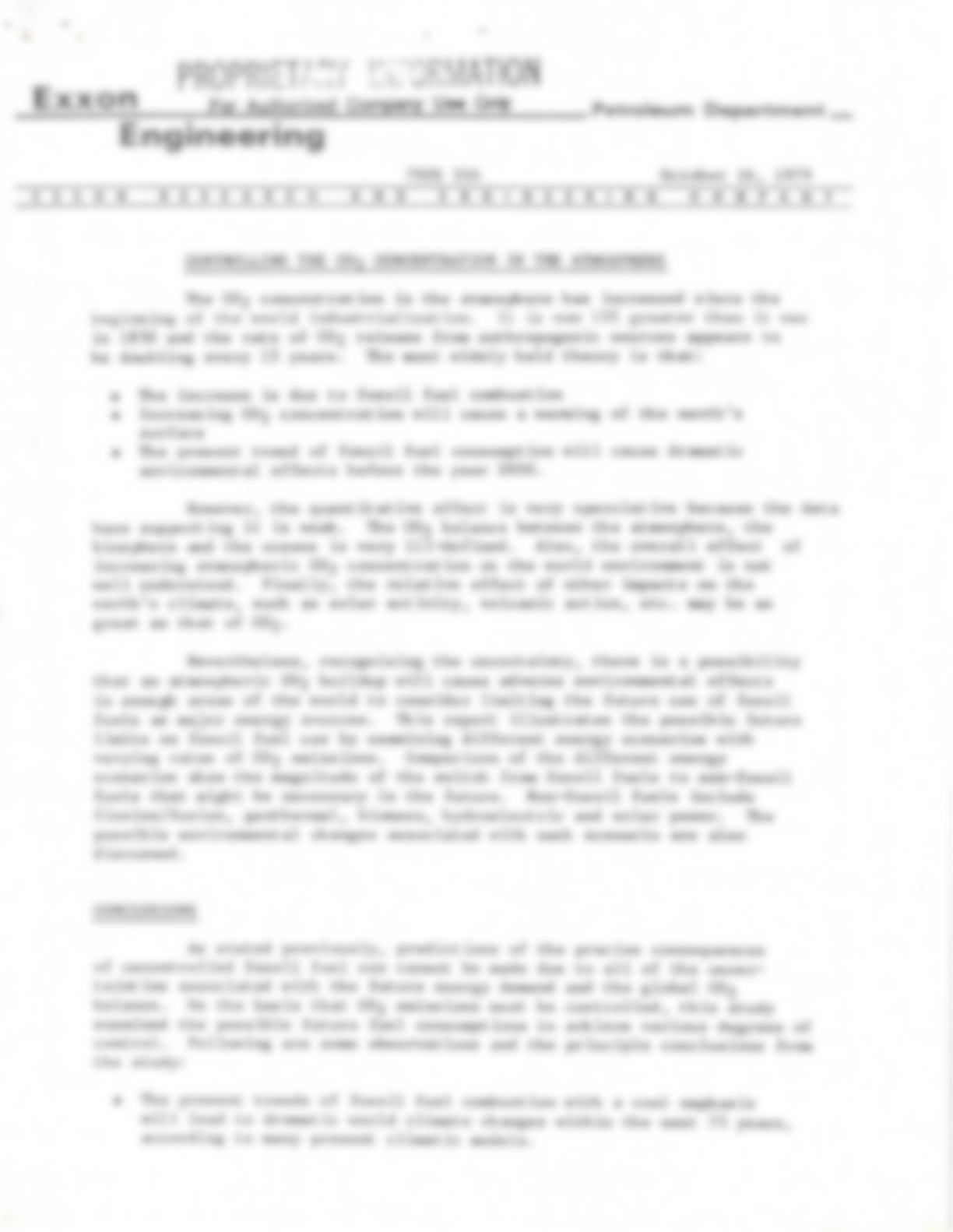 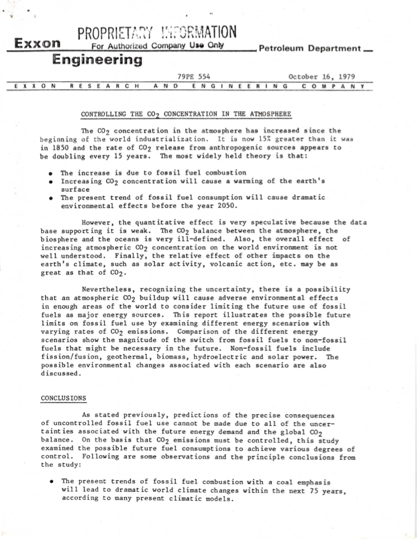 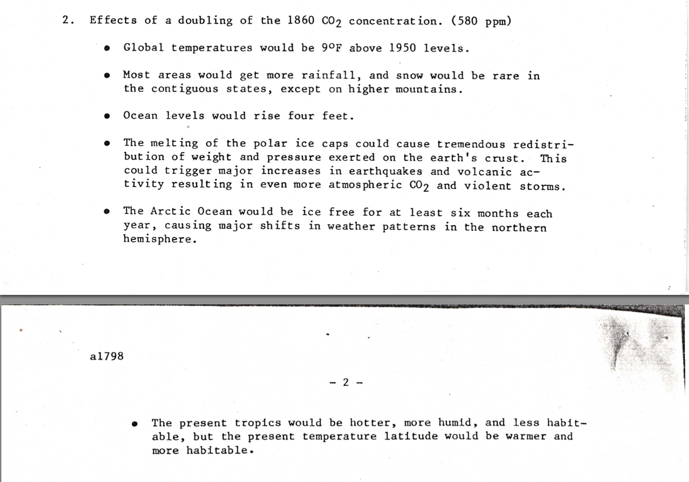 Mastracchio R L 1979 
Controlling Atmospheric CO2
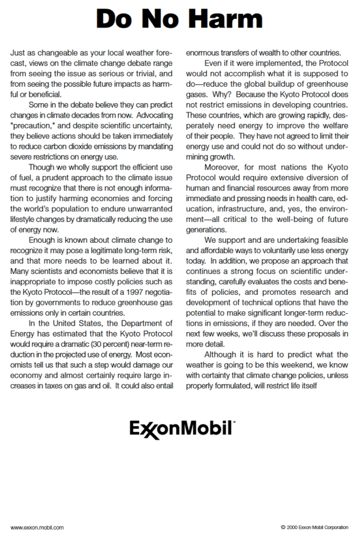 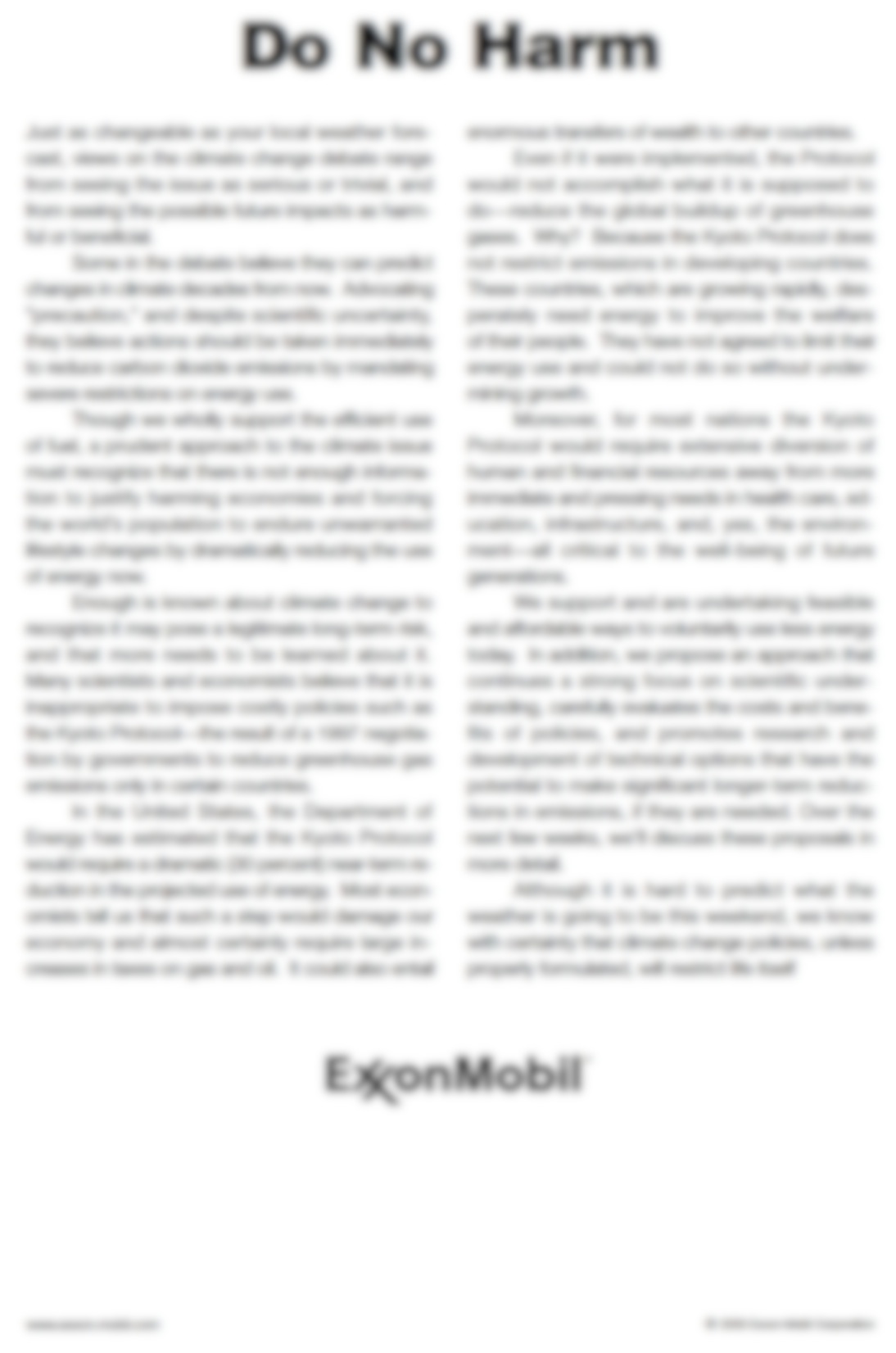 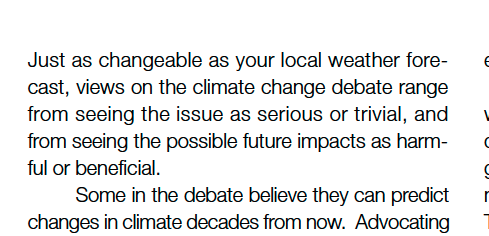 ExxonMobil. Do No Harm
The New York Times (2000)
Misleading on stranded fossil fuel assets: 24 documents allude to stranded assets, but no advertorials do so
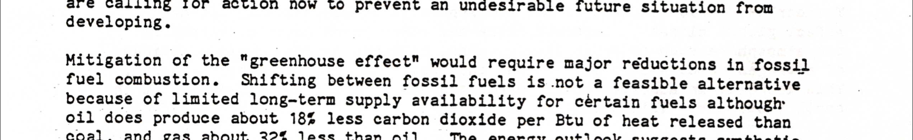 Glaser M B 1982 CO2 ‘Greenhouse’ Effect
Misleading on stranded assets: 24 documents allude to stranded fossil fuel assets, but no advertorials do so
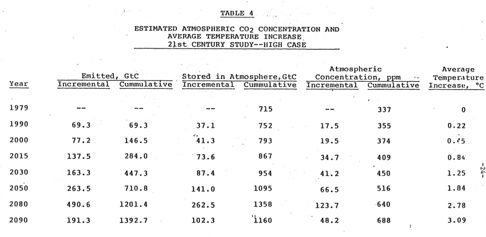 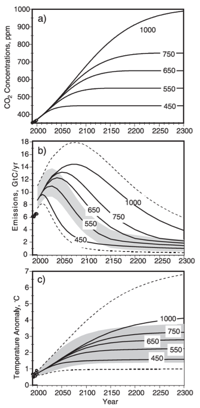 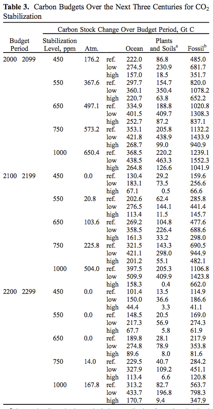 2015–2100 CO2 budgets: 
(<2°C and/or [CO2] < 550 ppm) 

ExxonMobil:	251–716 GtC
          IPCC: 	442–651 GtC
Glaser M B 1982 CO2 ‘Greenhouse’ Effect
Kheshgi H S, Jain A K Glob Biogeochem Cycl 17, 1047 (2003)
Have climate communications from 
ExxonMobil (Exxon/Mobil/ExxonMobil) 
misled customers, shareholders, or the public?
Yes.
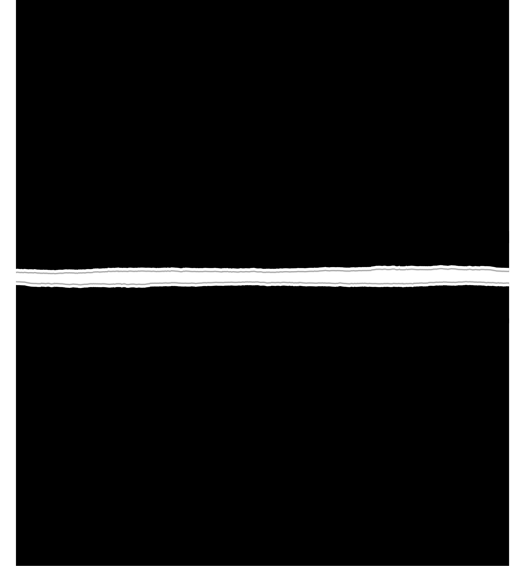 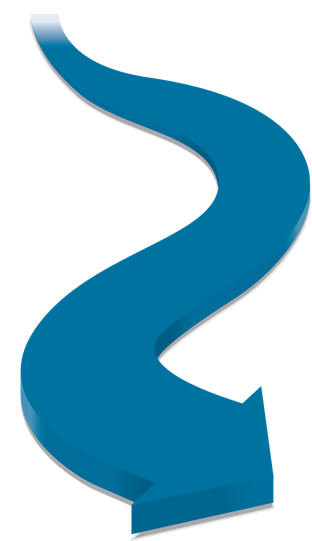 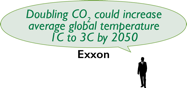 (1) Climate science research
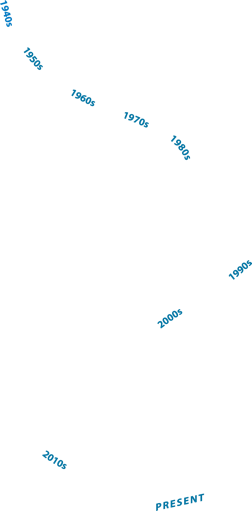 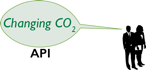 “Highly visible programs” (1978)
“Establish a scientific presence”
“Maintain awareness of new scientific developments” (1984)
“Credentials required to speak with authority in this area” (1980)
“Detailed understanding of the total Federal atmospheric CO2 program 
      which the Corporation needs for its own planning” (1981)
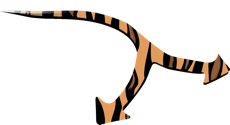 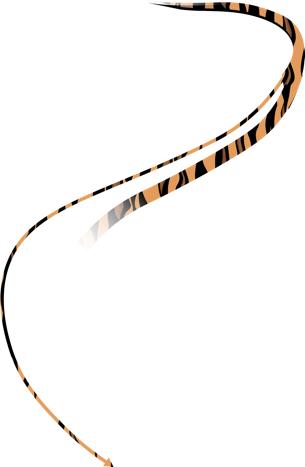 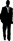 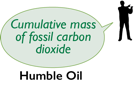 ?
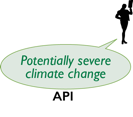 (2) Public relations campaign
“Great public relations value” (1978)
‘CO2 Greenhouse Communications Plan’ to target “opinion leaders who are not scientists” (1980)
Werthamer N R CO2 Greenhouse Communications Plan (1980)  
		Levine D G Potential Enhanced Greenhouse Effects Status and Outlook (1989) 
		Long G H Atmospheric CO2 Scoping Study (1981)
					Cohen R W, Levine D G Untitled (consensus on CO2 letter) (1982)
Shaw H Untitled (request for a credible scientific team) (1978)
Werthamer N R CO2 Greenhouse Communications Plan (1980) 
Carlson J M The Greenhouse Effect (1988)
Adapted from original graphic. 
Paul Horn/ICN not responsible for any changes.
PAUL HORN /InsideClimate News
1980s: Exxon develops “CO2 Greenhouse Communications Plan” to 
“emphasize the uncertainty”
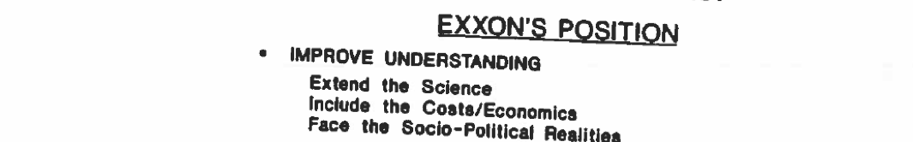 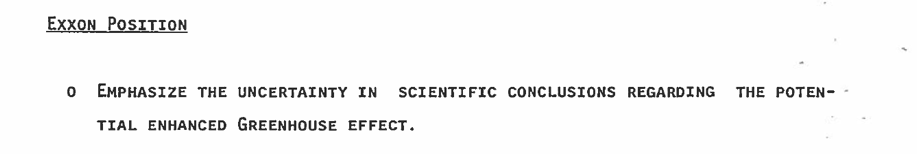 Levine D G 1989 Potential Enhanced Greenhouse Effects Status and Outlook												            Carlson J M 1988 The Greenhouse Effect
1990s: Oil industry develops “uncertainty” strategy
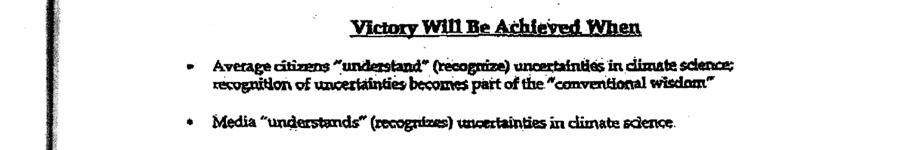 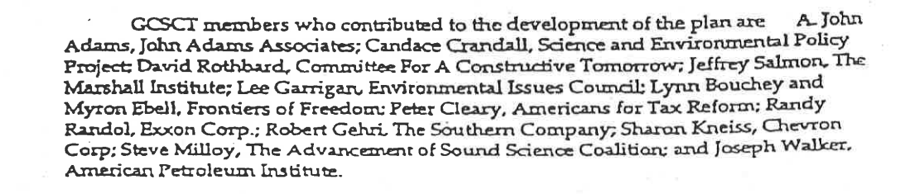 Global Climate Science Communications Team (1998) Global Climate Science Communications Plan
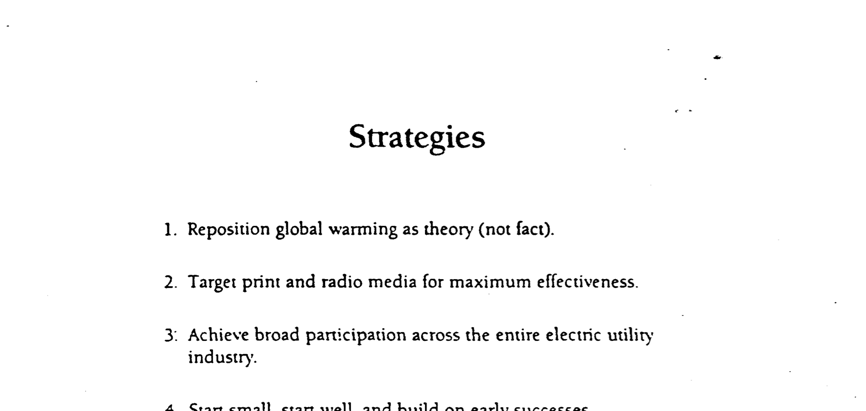 1990s: Coal industry Strategy Document: 
Position global warming as theory not fact & enroll electricity industry as ally
Informed Citizens For the Environment (1991) Mission Statement, Oreskes, Naomi, 2010.  “My facts are better than your facts: Spreading good news about global warming.” in How Well Do Facts Travel? Edited by Mary S. Morgan and Peter Howlett, Cambridge University Press, pp. 135-166.
Big Oil is the new Big Tobacco
Climate denial machine
Corporate 
Interests
Conservative 
Foundations
Fossil Fuel
Industry
Think Tank Networks
PR/Ad Firms
The Carbon-Combustion Complex
Think Tanks
Front Groups
Politicians
Blogs
Media
Contrarian Scientists & AstroTurf Campaigns
Adapted from Dunlap R E & McCright A M (2011) 
The Oxford Handbook of Climate Change and Society, Ch 10
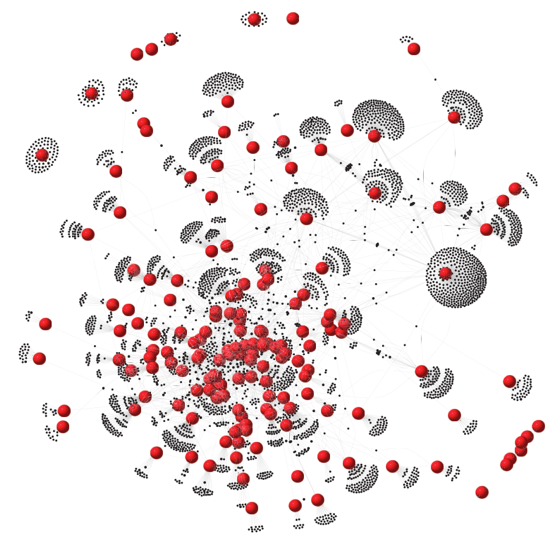 4,556 individuals
164 organizations
Farrell, J. Nat Clim Chg. 6, 370 (2015)
Farrell, J. PNAS. 113, 92 (2015)
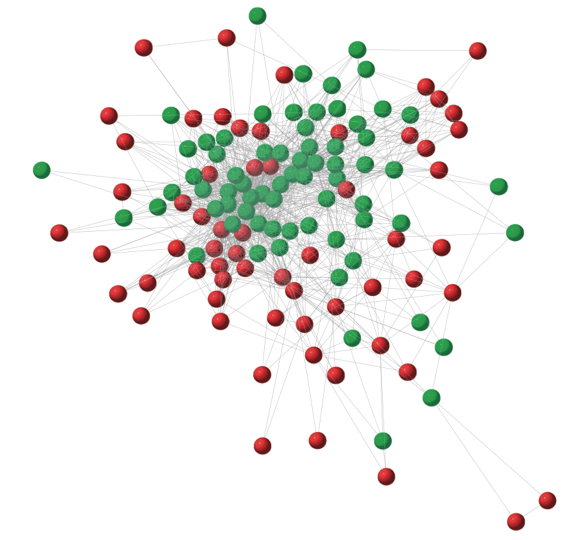 “ecosystem of influence”
Funded by 
ExxonMobil
Not funded by 
ExxonMobil
Farrell, J. Nat Clim Chg. 6, 370 (2015)
Farrell, J. PNAS. 113, 92 (2015)
MOD Tillerson and Putin deal to drill in Arctic
Culminates in Appointment of ExxonMobil CEO Rex Tillerson as Secretary of State
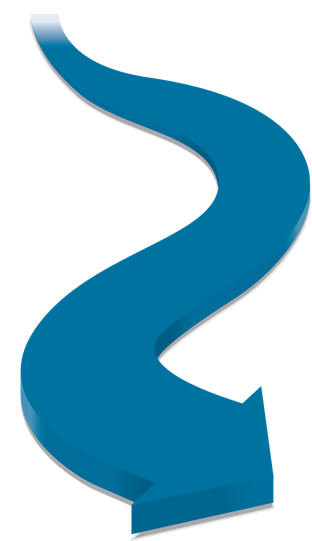 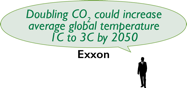 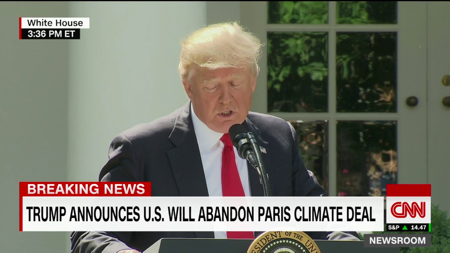 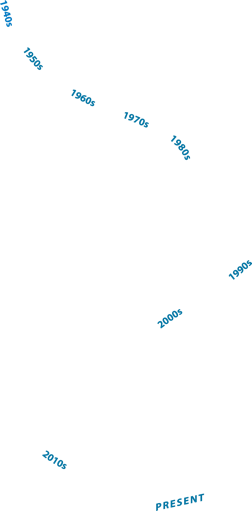 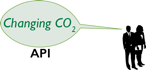 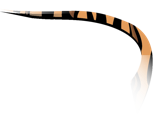 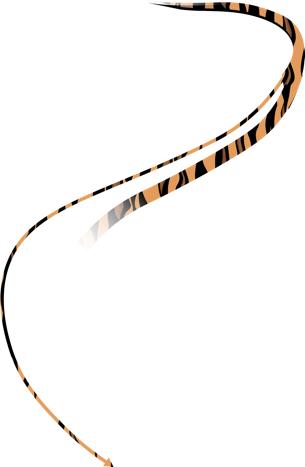 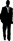 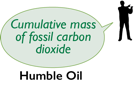 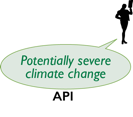 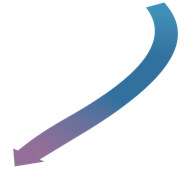 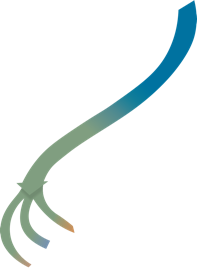 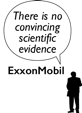 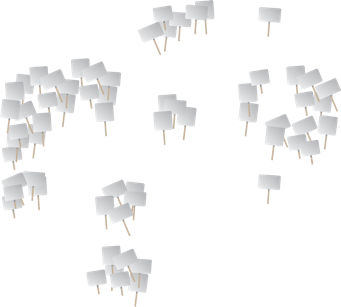 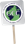 KOCH BROTHERS
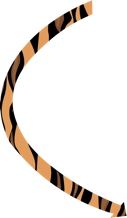 API
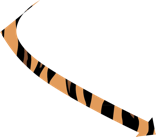 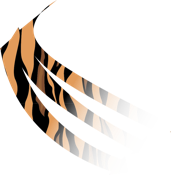 “It is reasonable to conclude that climate change denial campaigns in the US have played a crucial role in blocking domestic legislation and contributing to the US becoming an impediment to international policy making.”
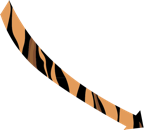 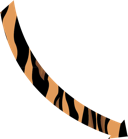 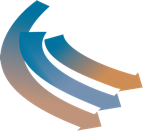 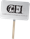 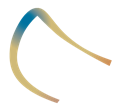 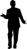 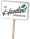 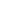 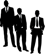 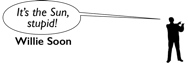 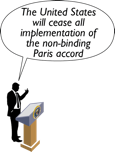 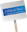 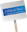 POLITICIANS
THINK TANKS
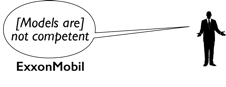 CONTRARIAN
SCIENTISTS
EM
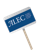 Dunlap R E & McCright A M (2011) 
The Oxford Handbook of Climate Change and Society, Ch 10
Adapted from original graphic. 
Paul Horn/ICN not responsible for any changes.
PAUL HORN /InsideClimate News
Overall, this is a bad news story:


ExxonMobil and their allies have known the truth about climate science and its implications for more than half a century! 

But instead of being part of the solution, they chose to mislead the public and policymakers and work to block sensible action to protect the American people.
Fossil fuel companies and trade associations, including ExxonMobil, have promoted disinformation about climate change so as to stifle action by misleading the public and policymakers. 


Sadly, until now they have succeeded.
But while time is running out, it has not yet run out.
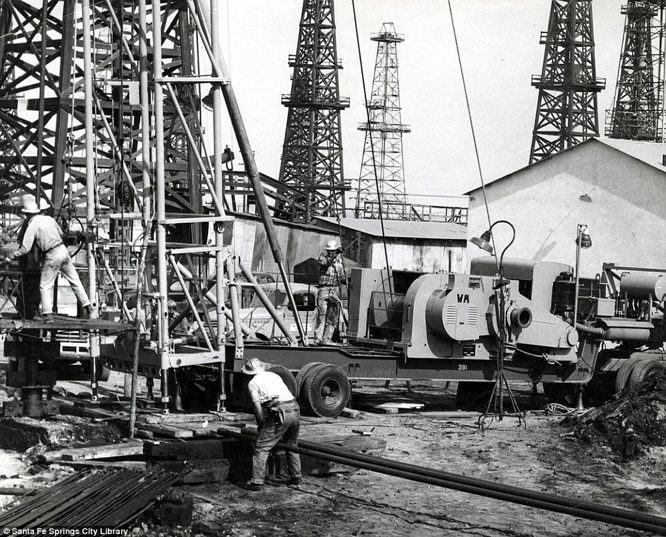 Good news: There is still time to change the ending of this story from this….
Or worse, this…….
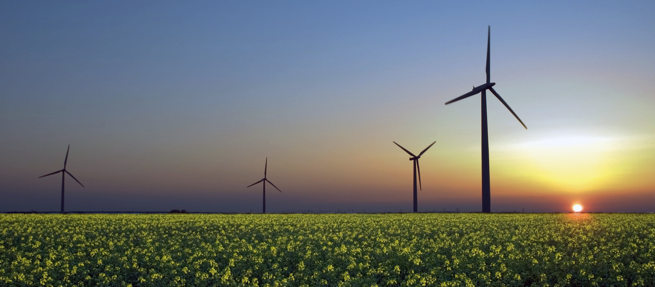 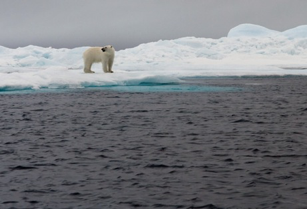 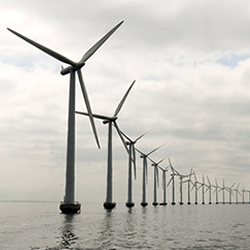 To this!
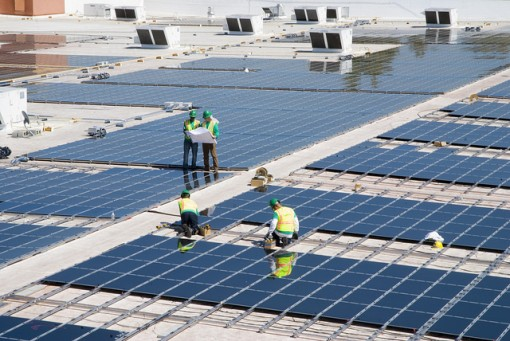 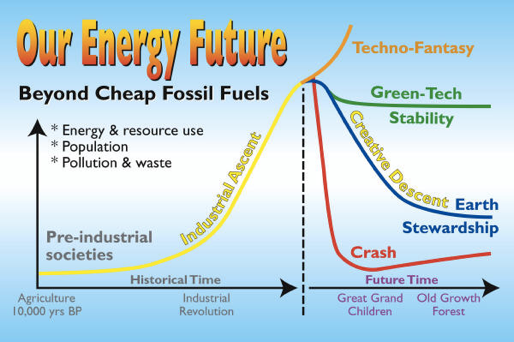 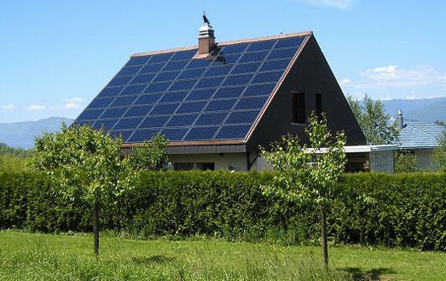 Additional slides
Profit
&
Ideology
Anti-science &
anti-policy
climate denial
Distrust in science, media, government
Brown M B (2014) Culture, Politics and Climate Change: How Information Shapes our Common Future, Ch 6
Dunlap R E & McCright A M (2011) The Oxford Handbook of Climate Change and Society, Ch 10
Farand C, Hope M (18 Nov 2018)  DeSmogUK
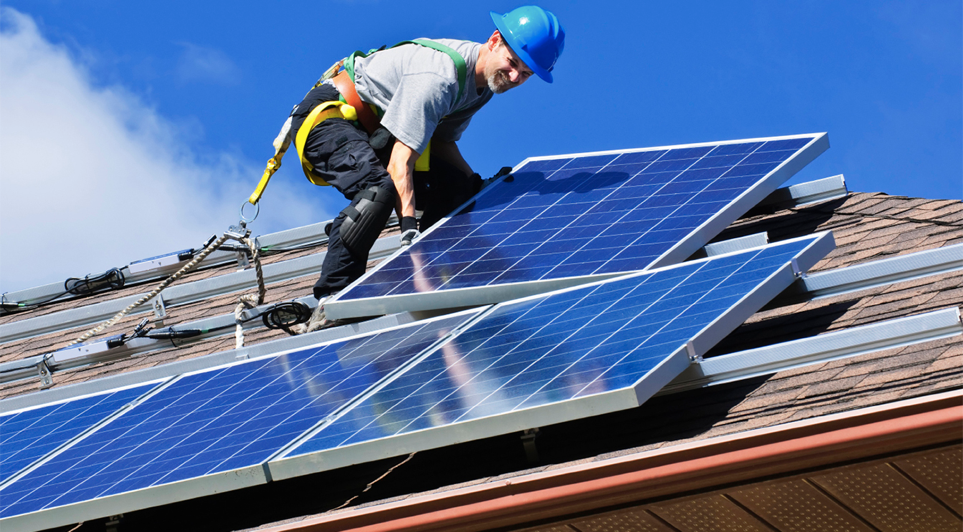 They are in every state
More in ‘red’ states than in ‘blue’ ones.
One of the fastest growing sectors of US Economy. 13% growth in 2015 (Bureau of Labor statistics)
769,000-3.5 million
Even at the low end, that’s 
3x the jobs in fossil fuels.
http://www.eesi.org/papers/view/fact-sheet-jobs-in-renewable-energy-and-energy-efficiency-2015
Additional slides on Europe
“Arguments emphasising scientific uncertainty have achieved political traction in the United Kingdom, creating a ‘fog of distrust’ instrumental in 
draining political capital from the 
active implementation of climate policy.”
Sharman A & Perkins R (2017) Environment and Planning A 49 2281
Europe’s Web of Denial
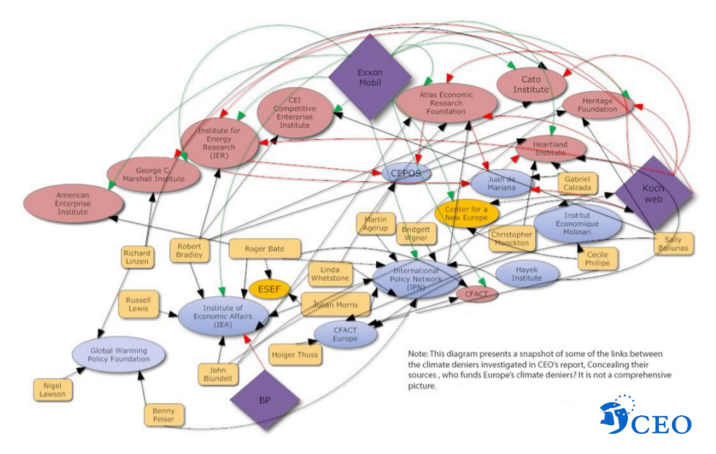 Corporate Europe Observatory (Dec 2010) 
Concealing their sources – who funds Europe’s climate change deniers?
Climate denial machine
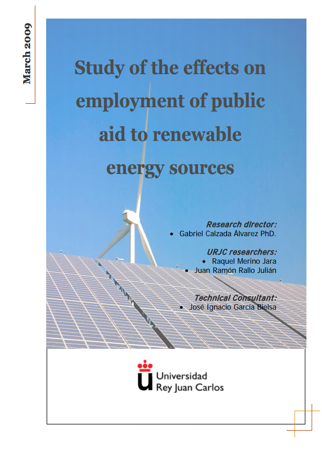 Koch Foundation
ExxonMobil
API
Institute for 
Energy Research
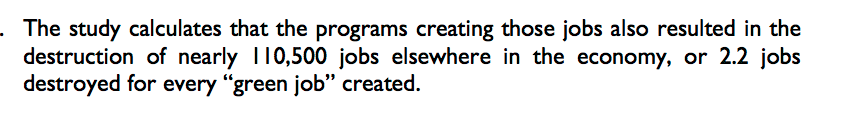 Politicians
Blogs
Media
Study Author
Alvarez G C (2010) Procesos De Mercado VII, 1
bit.ly/2UA01Ma; bit.ly/2HvFGoD; bit.ly/2HmIeoI
Climate denial machine
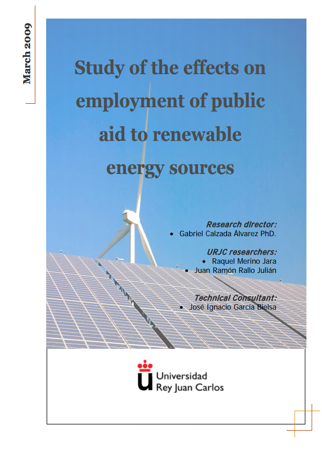 ExxonMobil
International
Policy Network
Center for 
New Europe
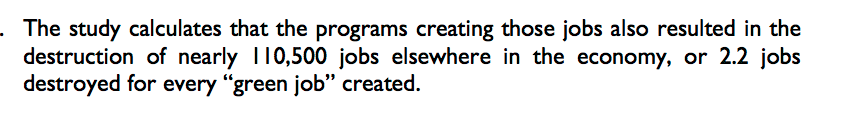 Politicians
Blogs
Media
Study Author
bit.ly/2O76agz
Climate denial machine
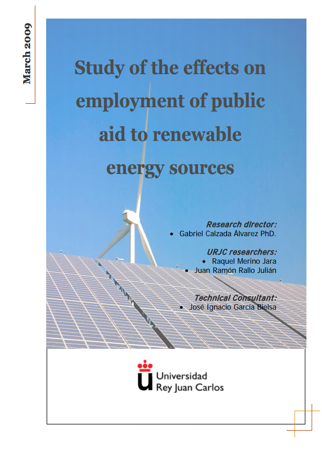 Koch Foundation
ExxonMobil
Atlas Network
Instituto 
Juan de Mariana
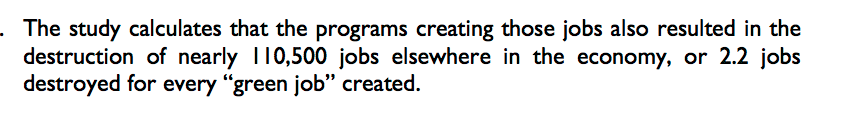 Politicians
Blogs
Media
Study Author
bit.ly/2Hqmubw
Harkinson J (22 Dec 2009) Mother jones